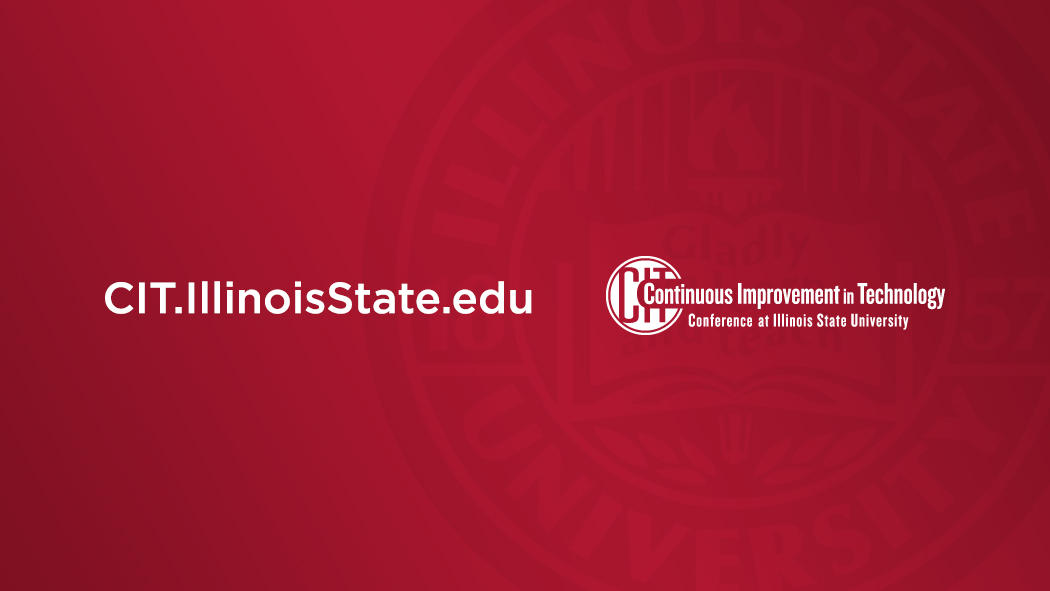 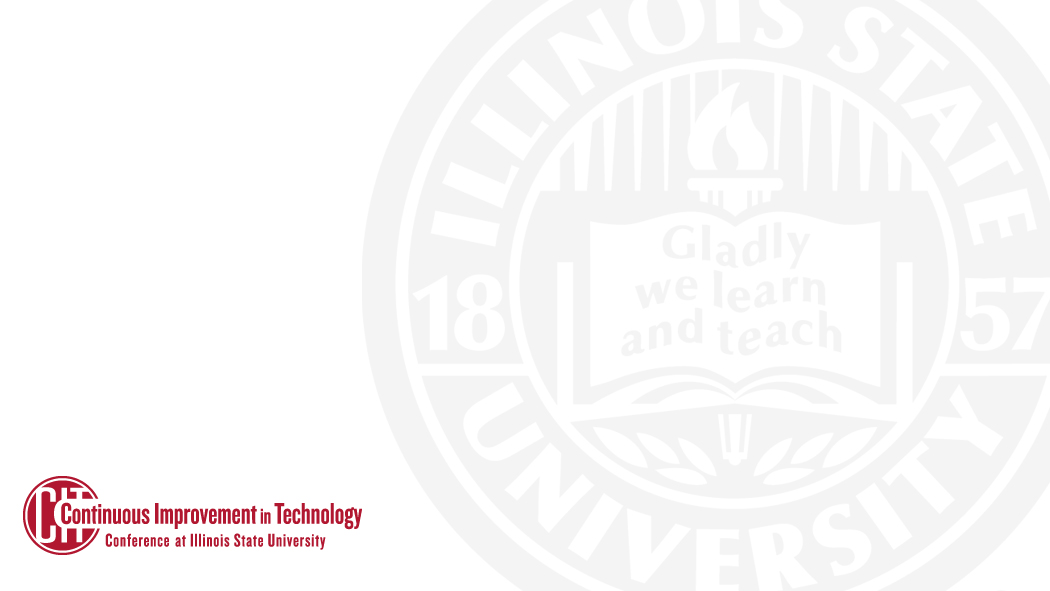 CITx 2017 IT News
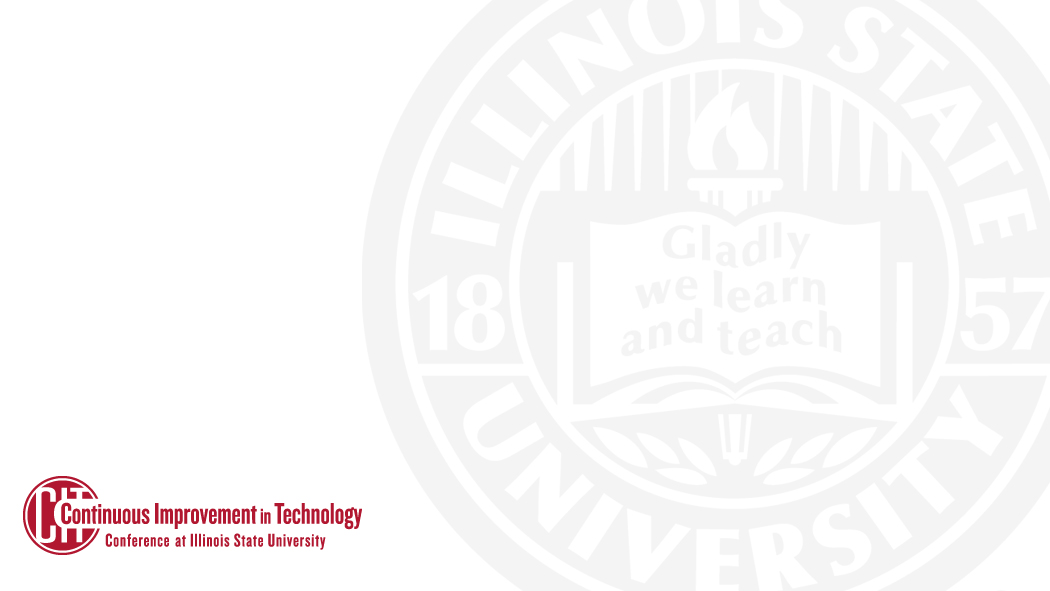 1995: 
“A company's move into the digital future would be at a speed proportionate to the conversion of its atoms to bits - videocassette rental are an example, since these atoms could become bits very easily.”

“Wayne Huizenga, Blockbuster's former chairman, was the lunch speaker. He defended his stock by saying, "Professor Negroponte is wrong.“”
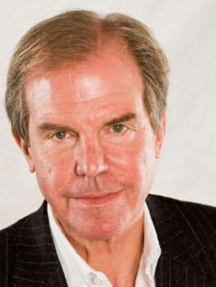 Nicholas Negroponte
Negroponte Blockbuster Bits Atoms
Speaker:  Charley Edamala, AT
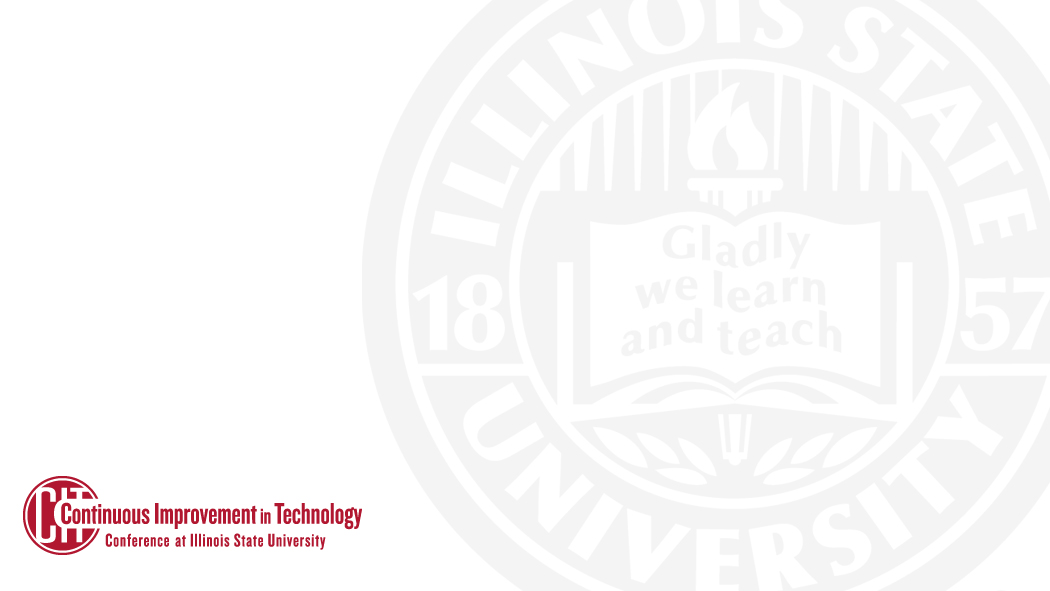 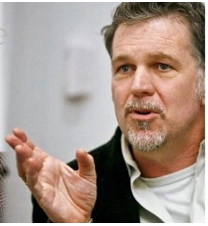 “In 2000, Reed Hastings, the founder of a fledgling company called Netflix, flew to Dallas to propose a partnership to Blockbuster CEO John Antioco and his team.  The idea was that Netflix would run Blockbuster’s brand online and Antioco’s firm would promote Netflix in its stores.  Hastings got laughed out of the room.”


Forbes.com Hastings Antioco
Reed Hastings (Netflix)
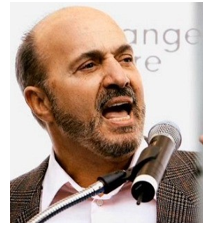 John Antioco (Blockbuster)
Speaker:  Charley Edamala, AT
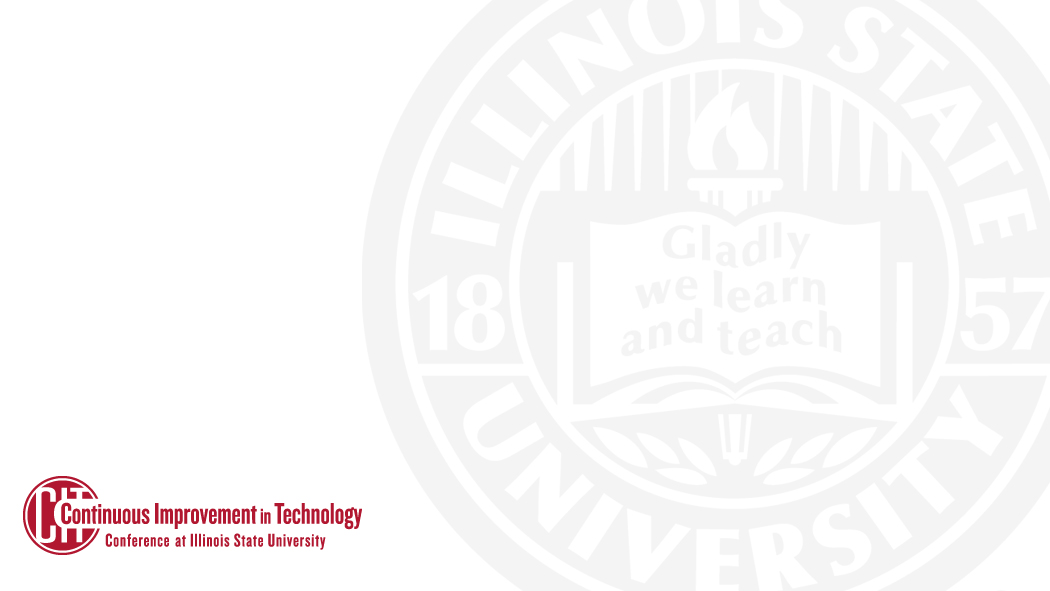 Do our computer pundits lack all common sense? The truth is no online database will replace your daily newspaper, no CD-ROM can take the place of a competent teacher and no computer network will change the way government works.
How about electronic publishing? Try reading a book on disc. At best, it's an unpleasant chore: the myopic glow of a clunky computer replaces the friendly pages of a book. And you can't tote that laptop to the beach. Yet Nicholas Negroponte, director of the MIT Media Lab, predicts that we'll soon buy books and newspapers straight over the Internet. Uh, sure.
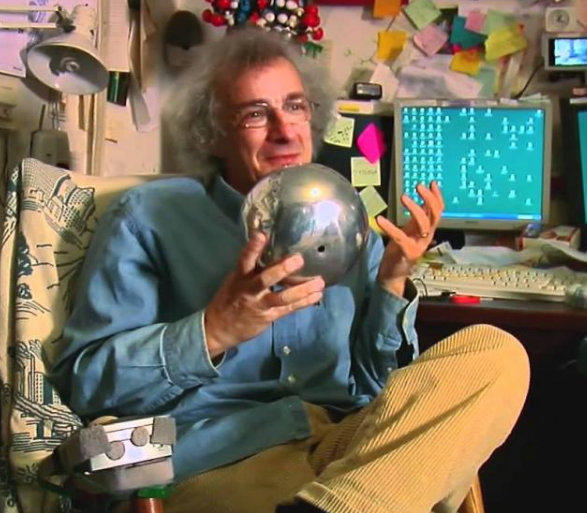 Then there's cyberbusiness. We're promised instant catalog shopping—just point and click for great deals. We'll order airline tickets over the network, make restaurant reservations and negotiate sales contracts. Stores will become obsolete. So how come my local mall does more business in an afternoon than the entire Internet handles in a month? Even if there were a trustworthy way to send money over the Internet—which there isn't—the network is missing a most essential ingredient of capitalism: salespeople.
Clifford Stoll
Clifford Stoll Newsweek 1995
Speaker:  Charley Edamala, AT
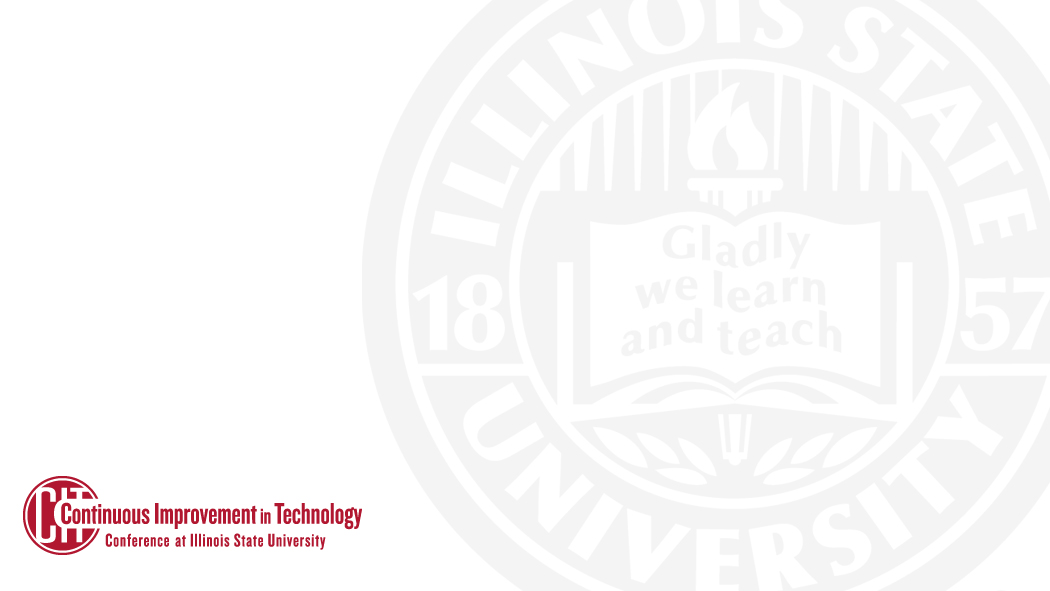 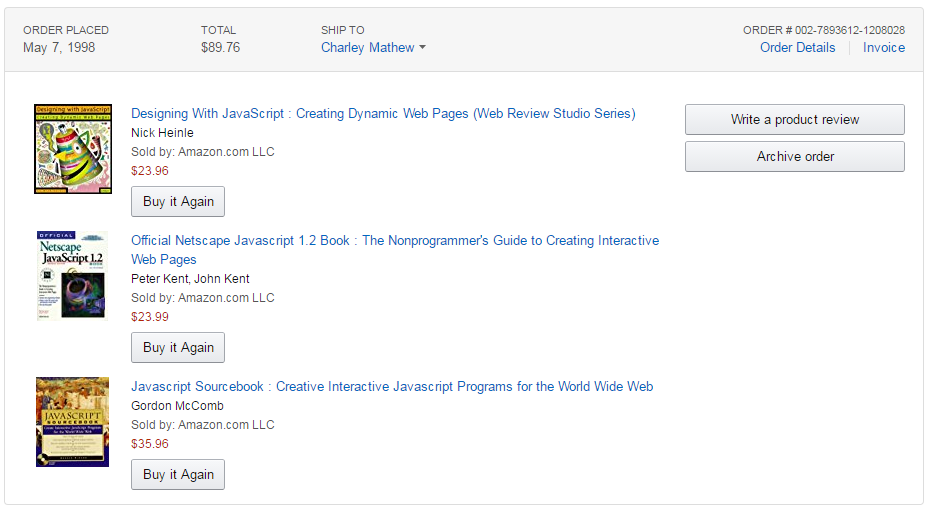 Speaker:  Charley Edamala, AT
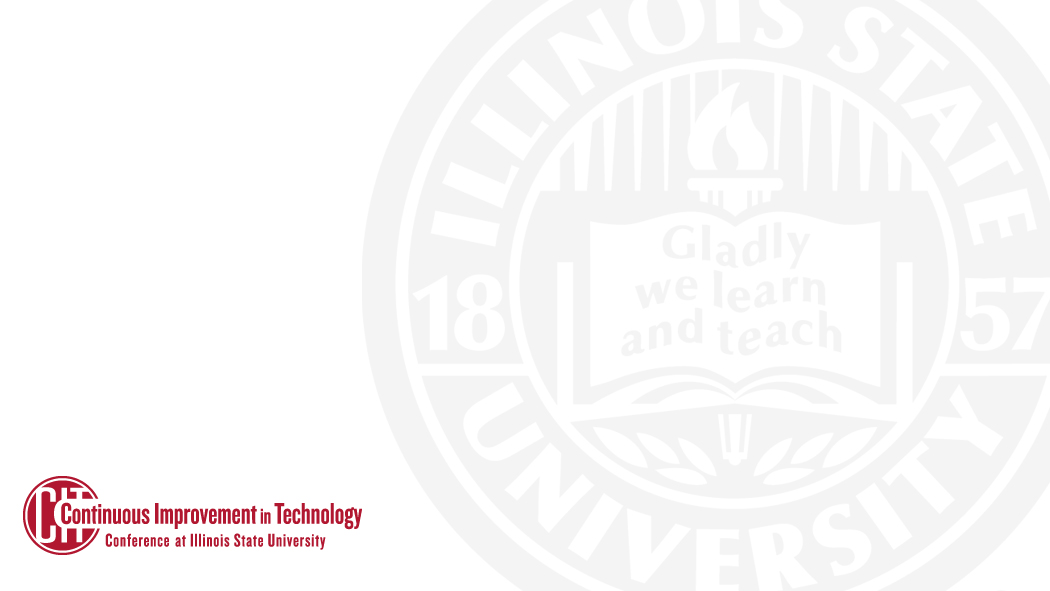 Predicting the Higher Ed Future
Will there still be brick and mortar places?
What will learning look like?
What about MOOCs?
Blockchain for credentials?
Speaker:  Charley Edamala, AT
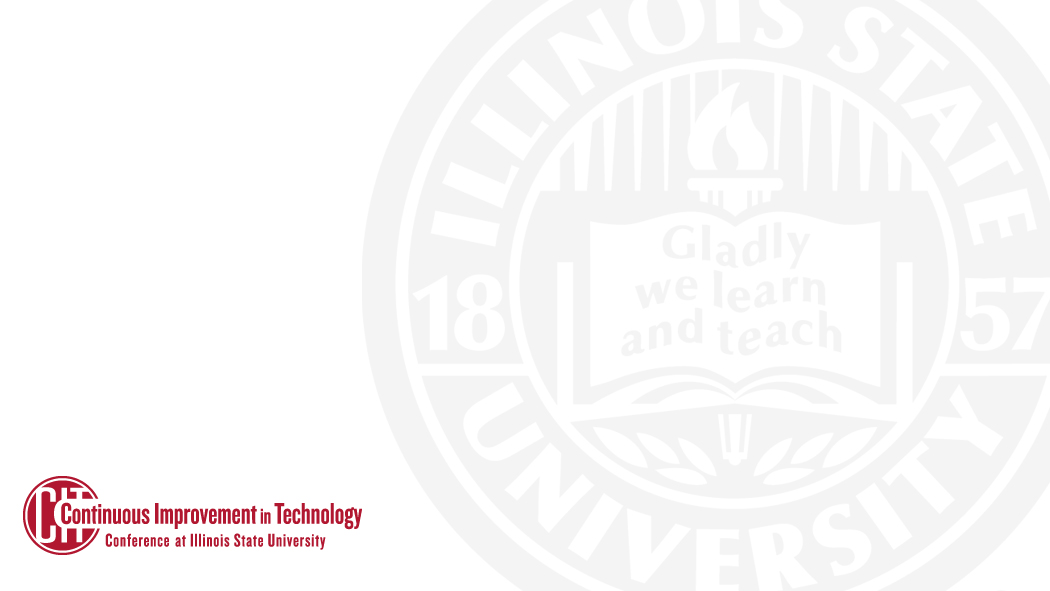 User Experience and Internet
What do Facebook, Amazon, Netflix, YouTube, Google, Uber have in common?
Speaker:  Charley Edamala, AT
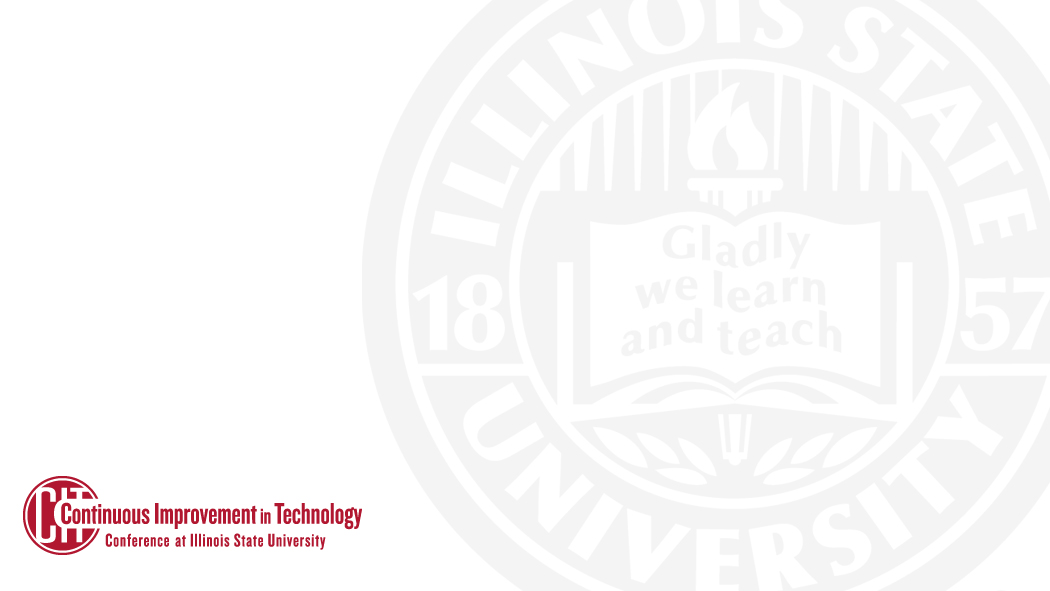 User Experience and Internet
What do Facebook, Amazon, Netflix, YouTube, Google, Uber have in common?
Excellent processes that meet “the need”
Great Digital Experience
Fun, easy, effective interfaces
Intuitive
Open data
Understand the Internet way: authentic, sharing, community
Speaker:  Charley Edamala, AT
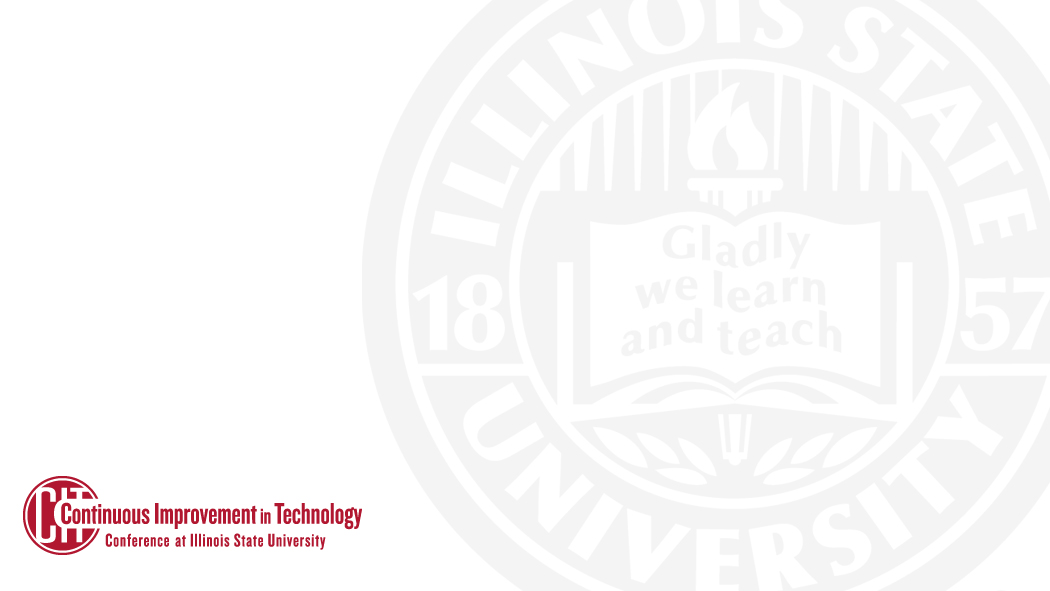 The Future of the ILSTU Portal
Native Internet Application, not just a rework of different business functions
Digital Experience needs to be effective
Meets “the need”
Fun and intuitive
  Data mash ups
Speaker:  Charley Edamala, AT
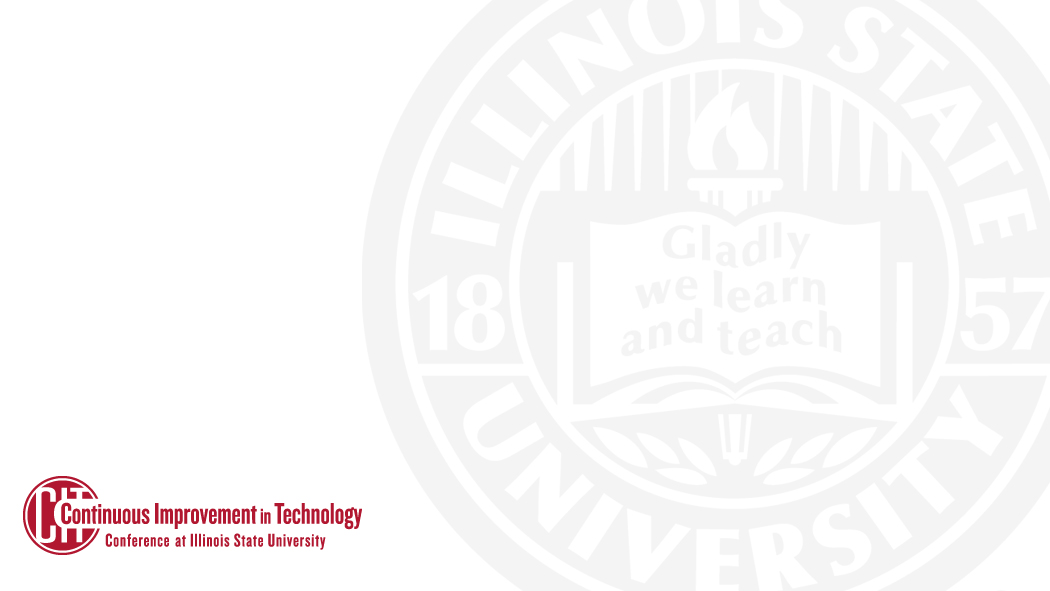 The Future of the ILSTU Portal
My.ilstu.edu (or My.illinoisstate.edu) will be the central enterprise portal
Platform:
Current application
Leverages data feeds from CS, iPeople, etc
Leverages central authentication
Requires tight cooperation between several IT areas
Speaker:  Charley Edamala, AT
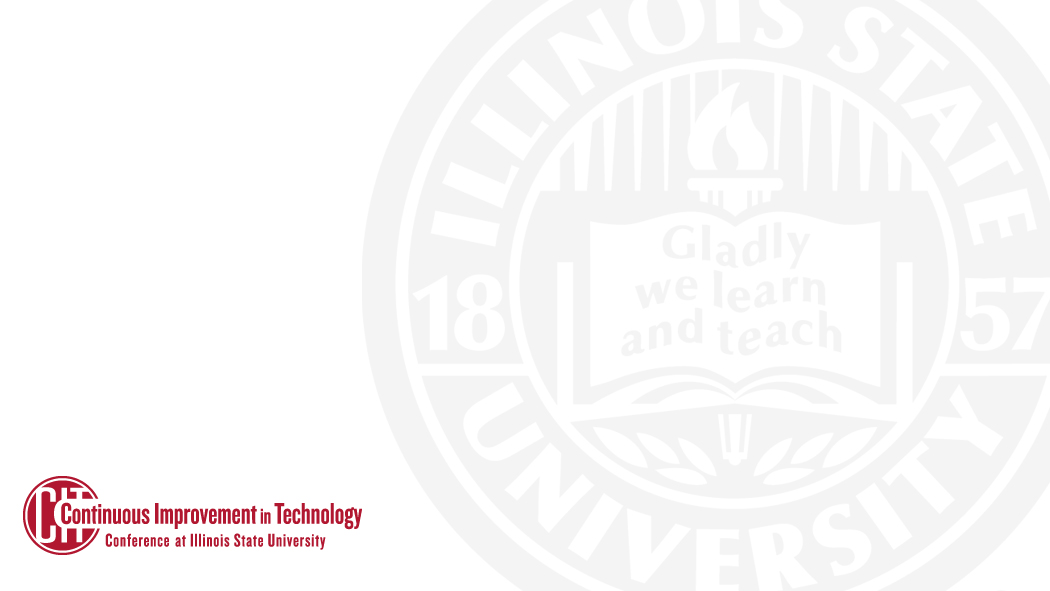 Progress on My.ilstu
Governance structure
Steering Committee
Working Group
Faculty, Advisor, Student Focus Groups

Projects completed:
Class rosters for faculty – January 12
Class schedules for students – January 12
Webgate – January 29
Speaker:  Charley Edamala, AT
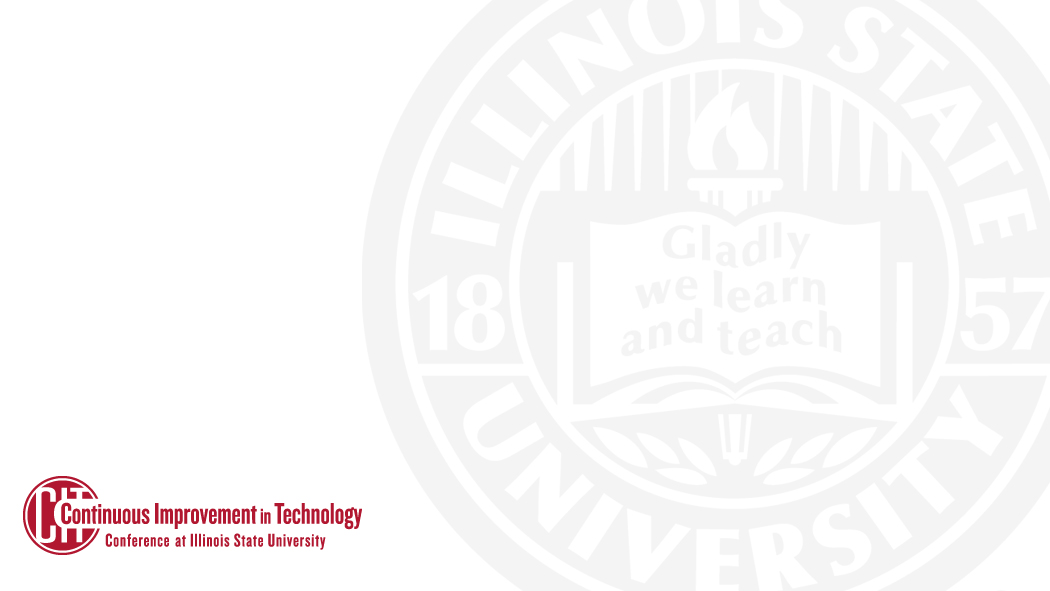 Future My.ilstu
Create GPA Calculator – March 15
Display Student Grades in My – April 12
Display Student Checklists in My – May 10
Provide Class Rosters in My Improvements
Add majors to Rosters – May 17
Past/future semesters – May 24
ICS – May 31 
Make Campus Email Preferred Email Once Created – May 24
Remove Tools Webpage
Sync Appropriate Person Data to AD and LDAP – TBD
Speaker:  Charley Edamala, AT
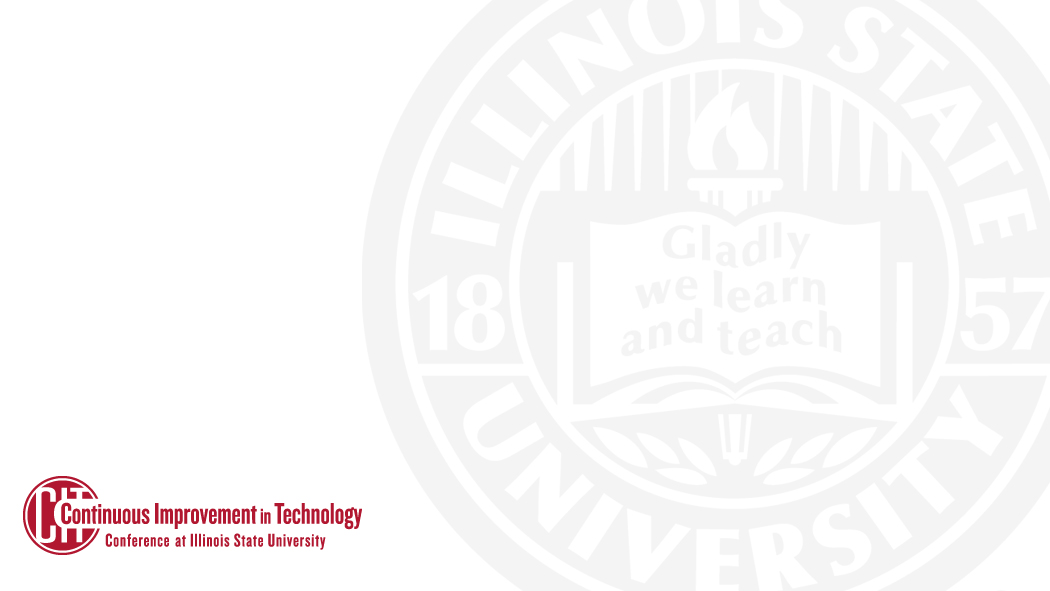 The Future
Change is constant!
Collaborate across IT lines to
Enhance Digital Experience, based on user feedback and analysis
Making it fun and intuitive
Adhering to the Internet Way
Speaker:  Charley Edamala, AT
#ISUCIT
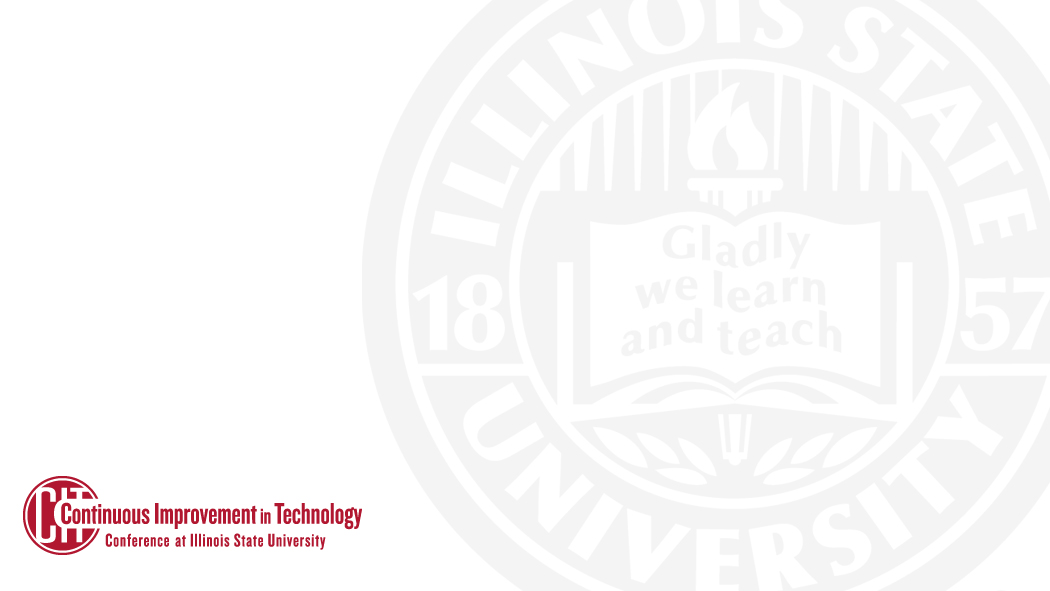 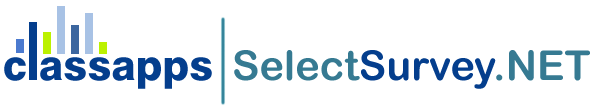 In use for over 10 years at ISU
Regularly does not meet research needs
Not responsive
FormStack has already replaced some of this functionality
Speaker:  Mike Regilio, CAS-IT
#ISUCIT
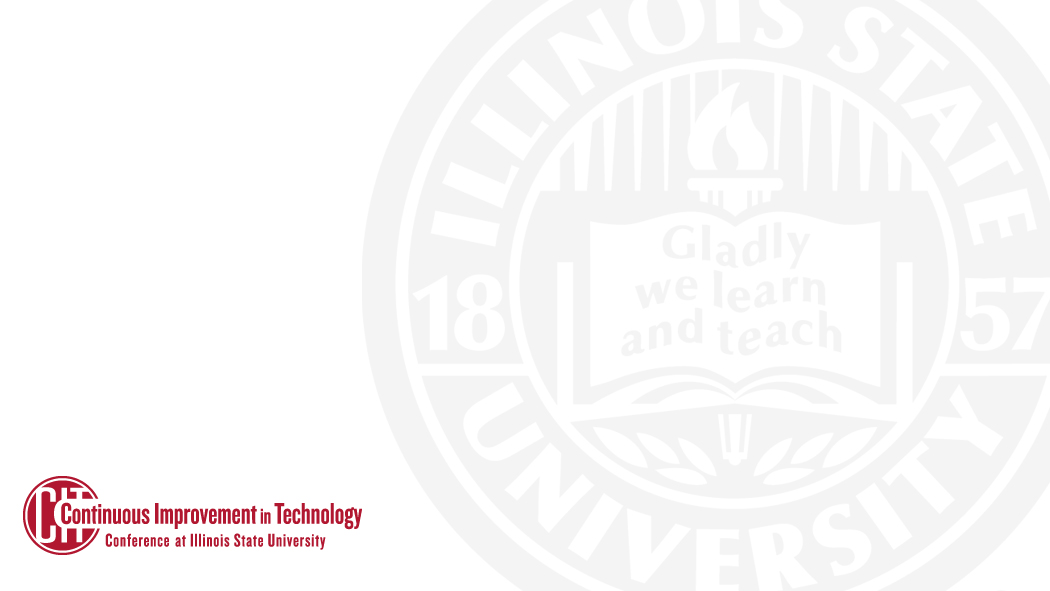 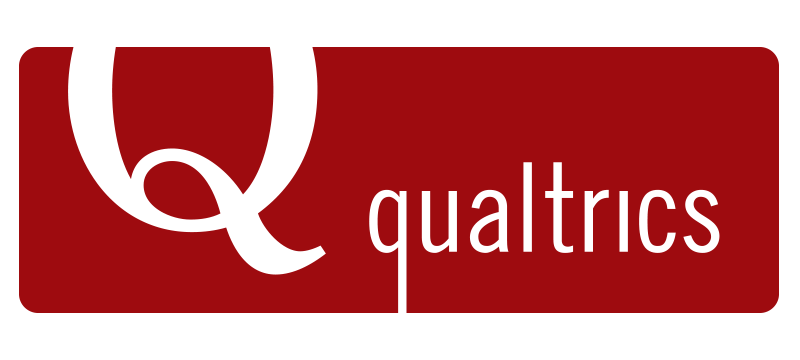 Chosen as the replacement by a committee of Faculty and Staff
Cloud hosted
All ULIDs will have access
Survey design support provided by Qualtrics
Available this summer ‘17
Speaker:  Mike Regilio, CAS-IT
#ISUCIT
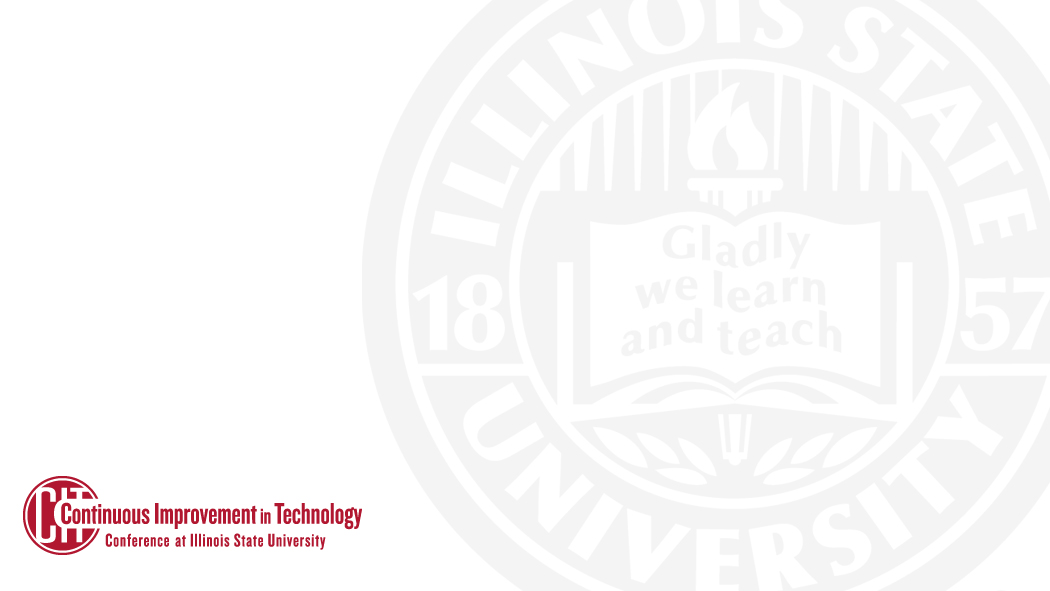 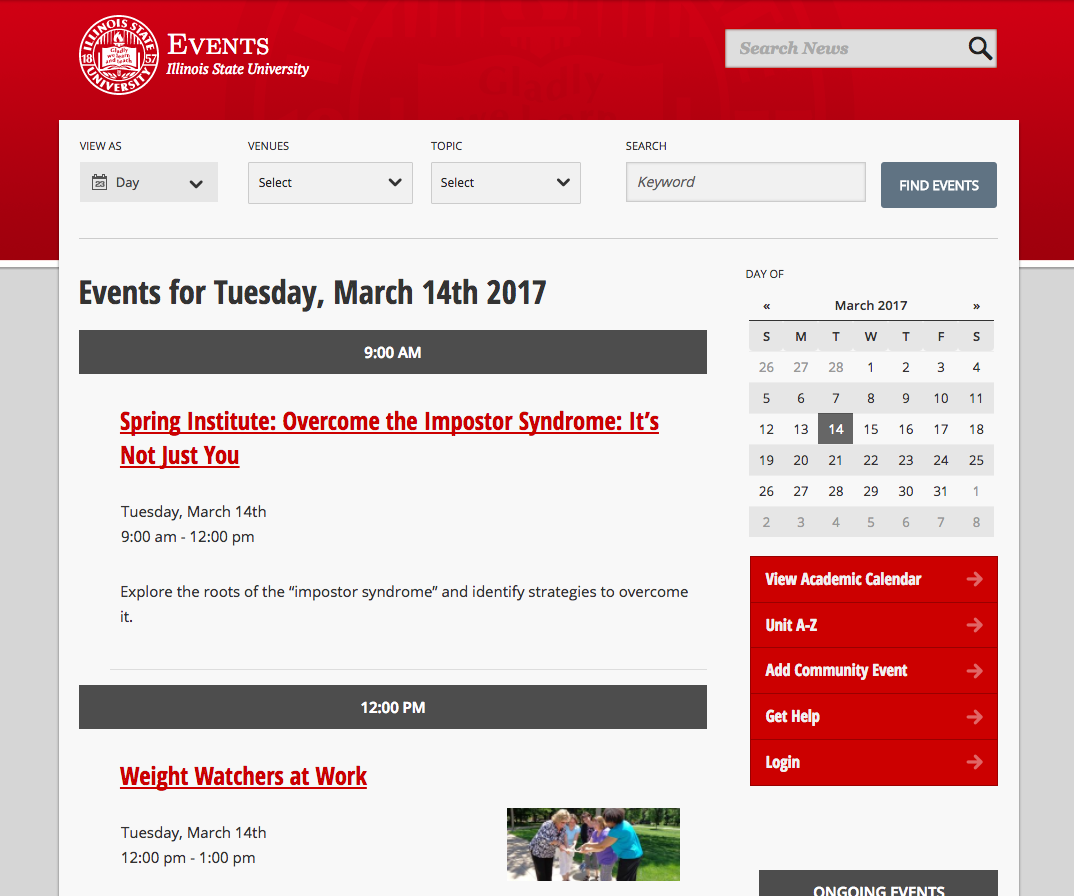 University Events Calendar
Speaker:  Zach Parcell, WEB
#ISUCIT
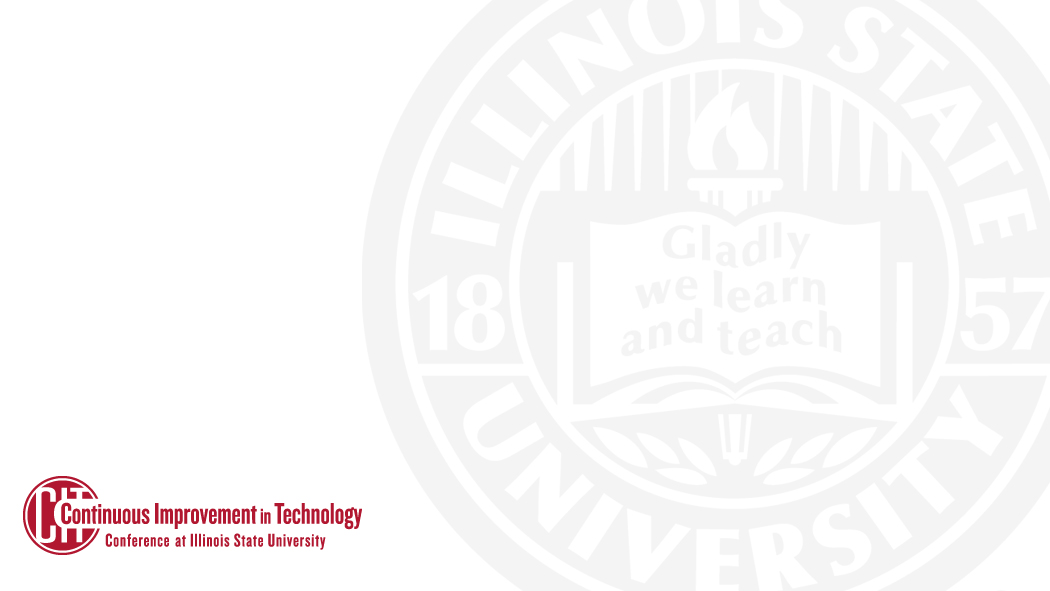 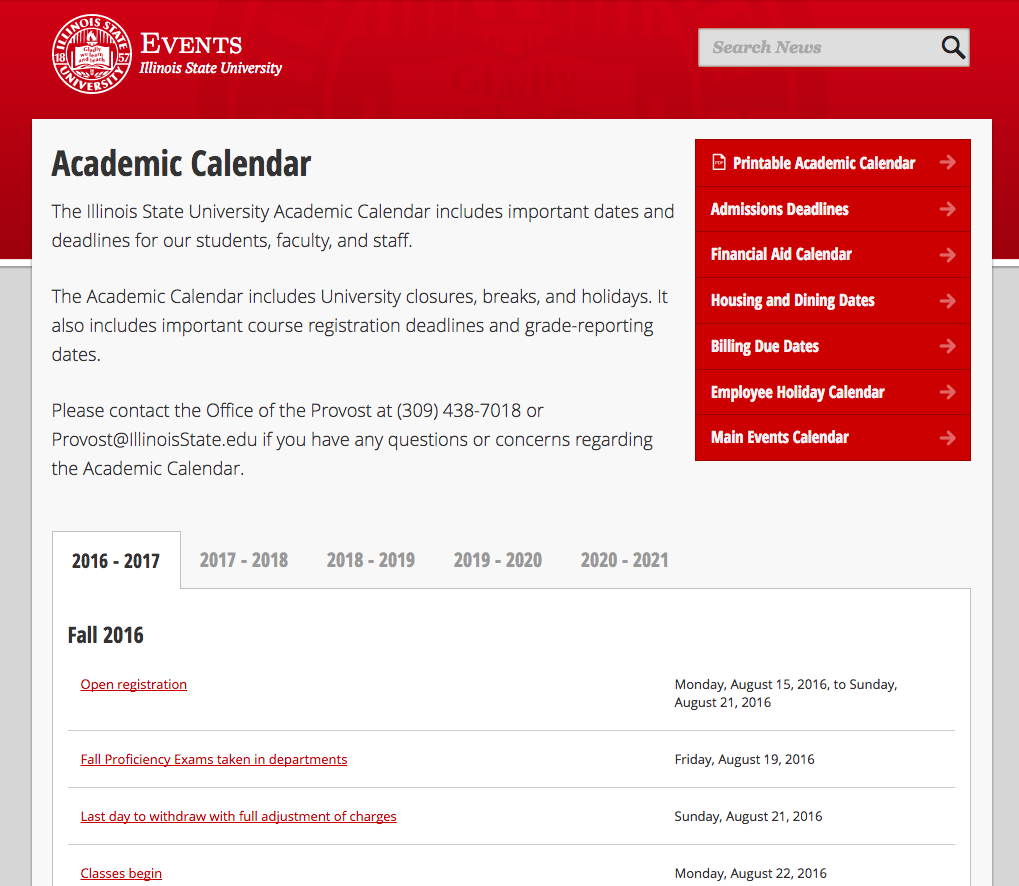 University Events Calendar
Speaker:  Zach Parcell, WEB
#ISUCIT
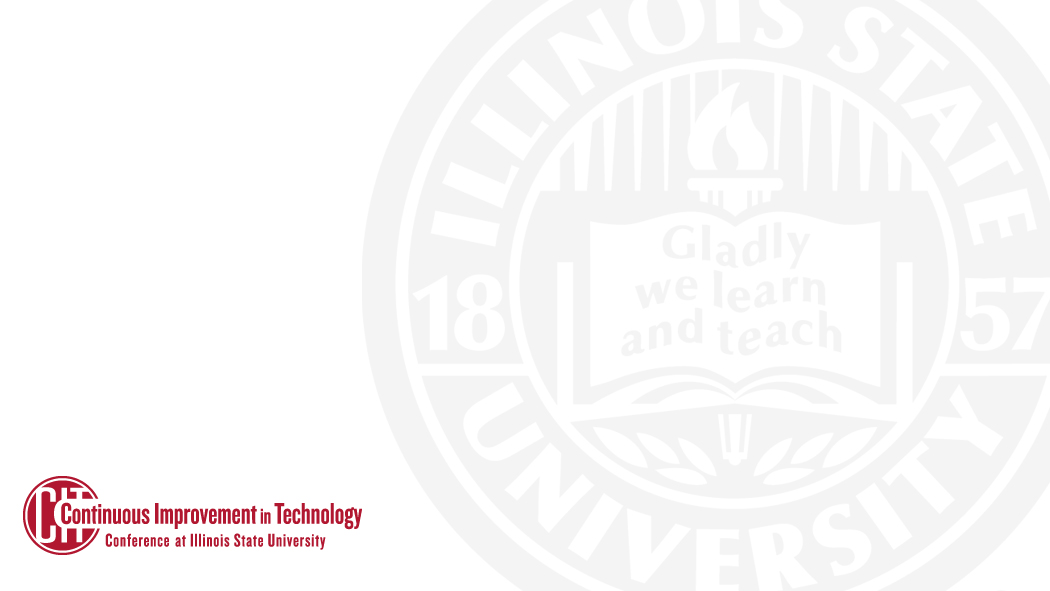 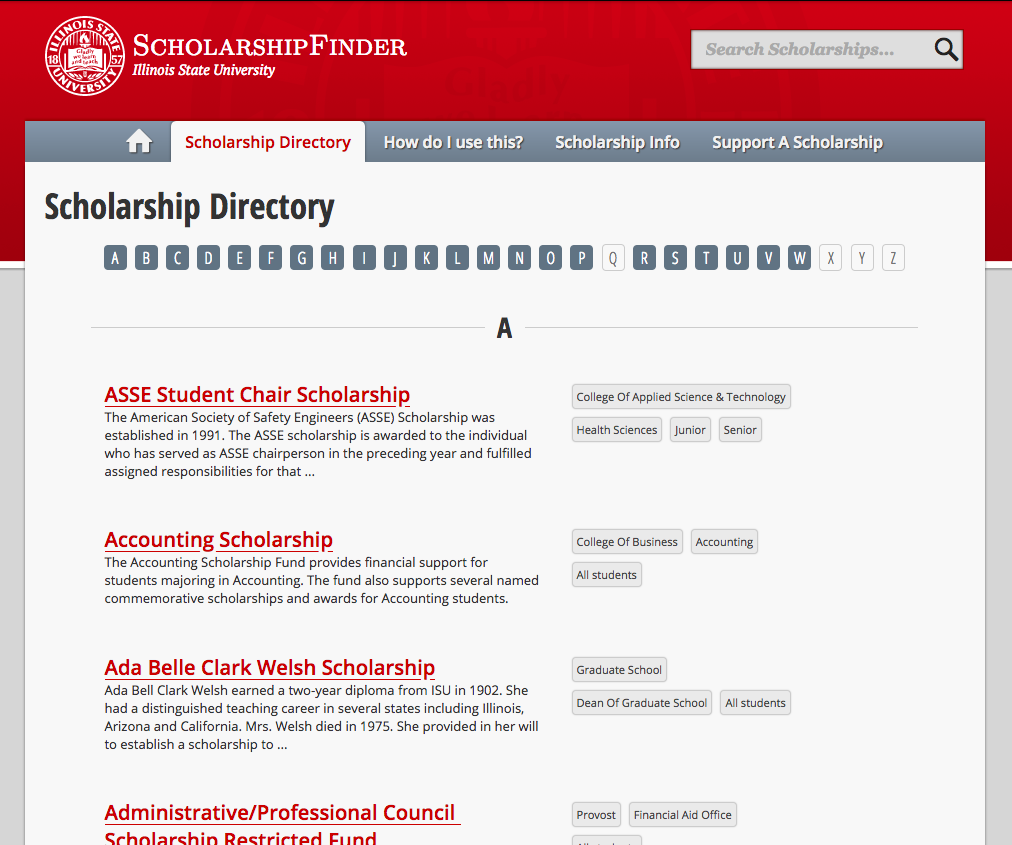 ScholarshipFinder
Speaker:  Zach Parcell, WEB
#ISUCIT
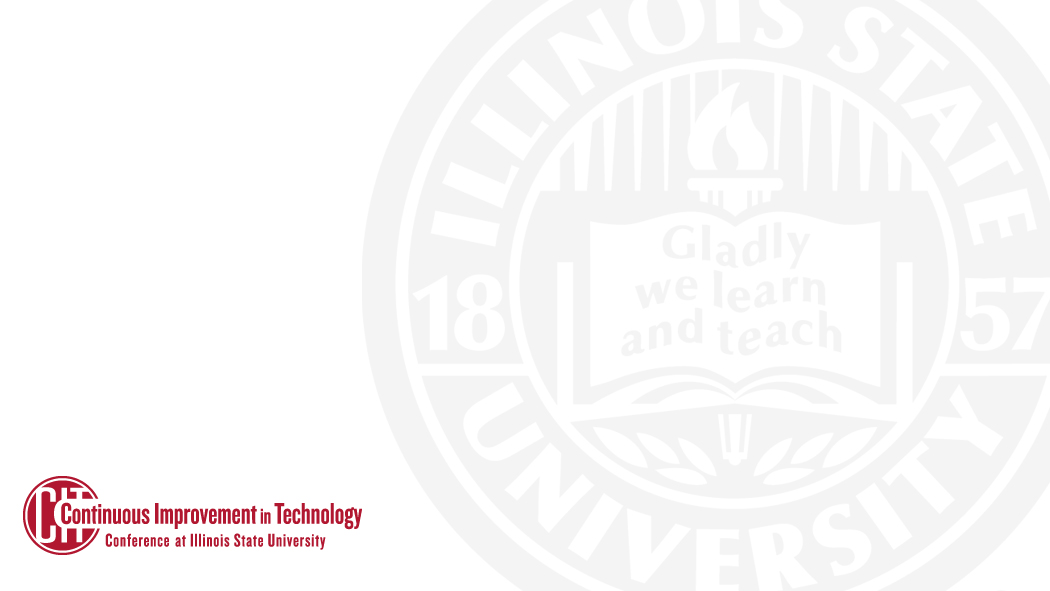 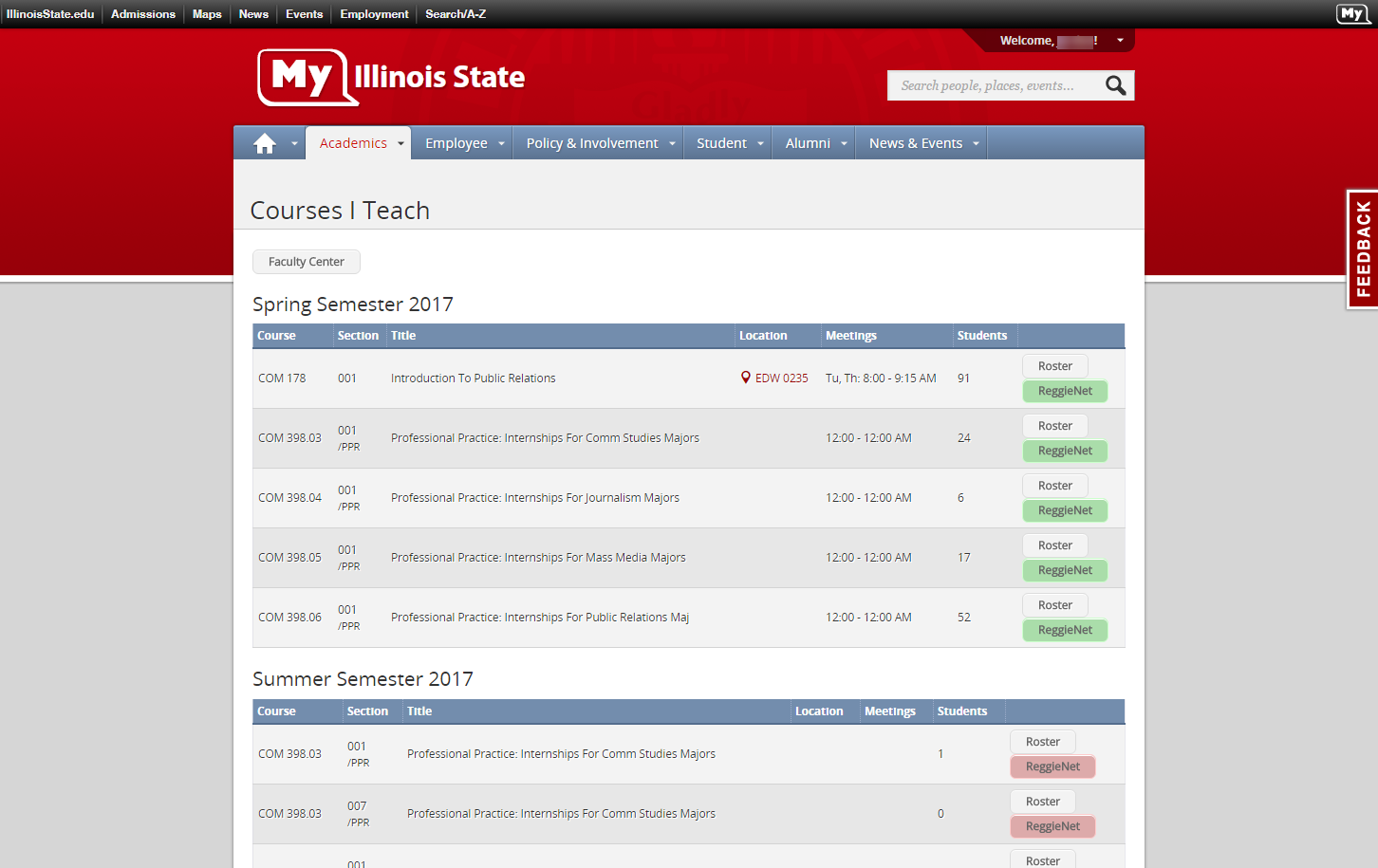 My.IllinoisState.edu
Speaker:  Zach Parcell, WEB
#ISUCIT
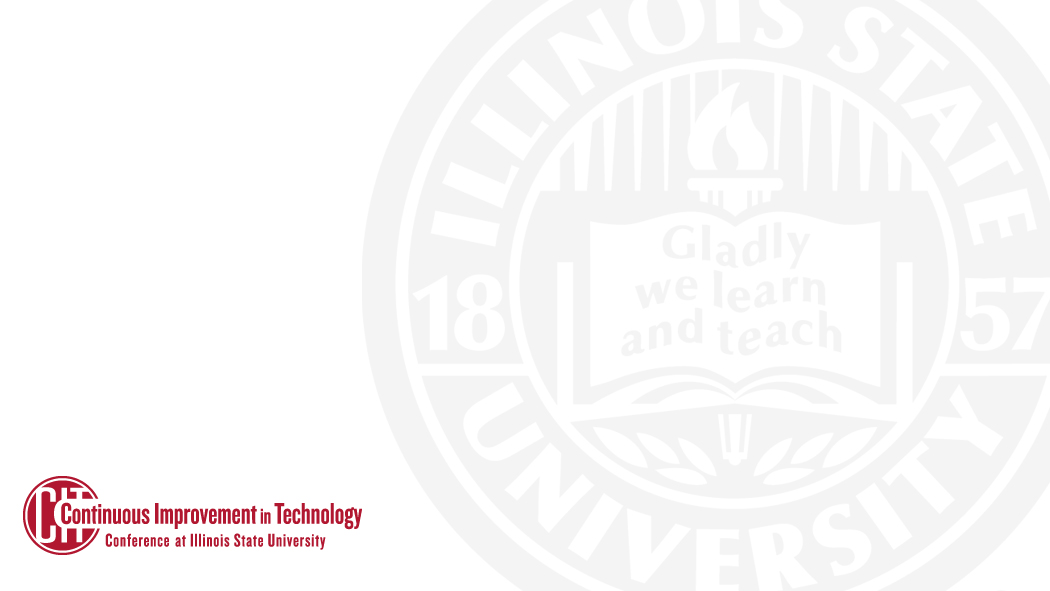 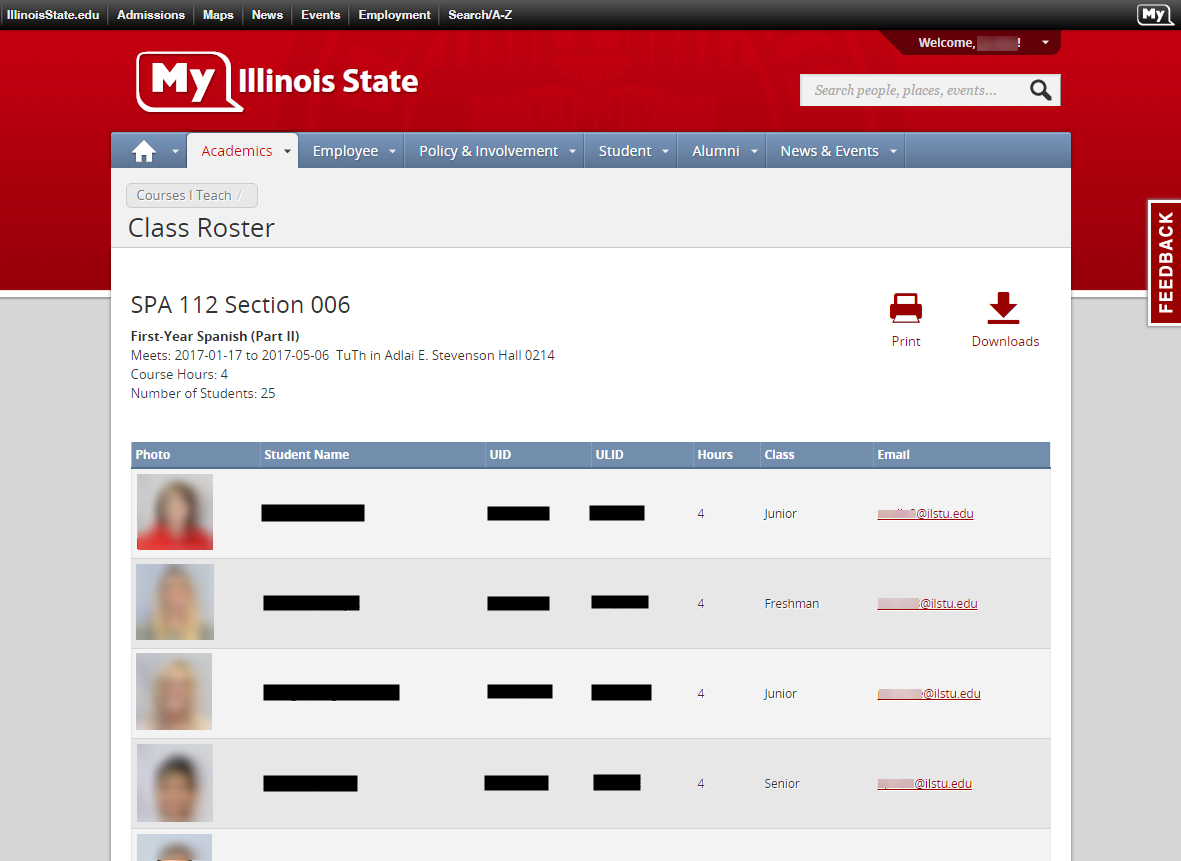 My.IllinoisState.edu
Speaker:  Zach Parcell, WEB
#ISUCIT
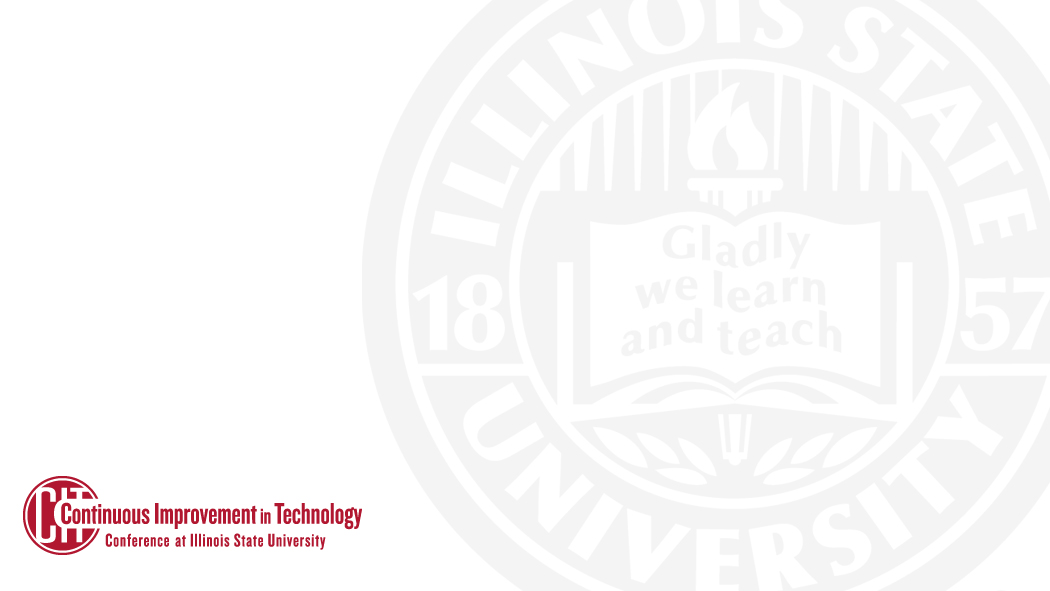 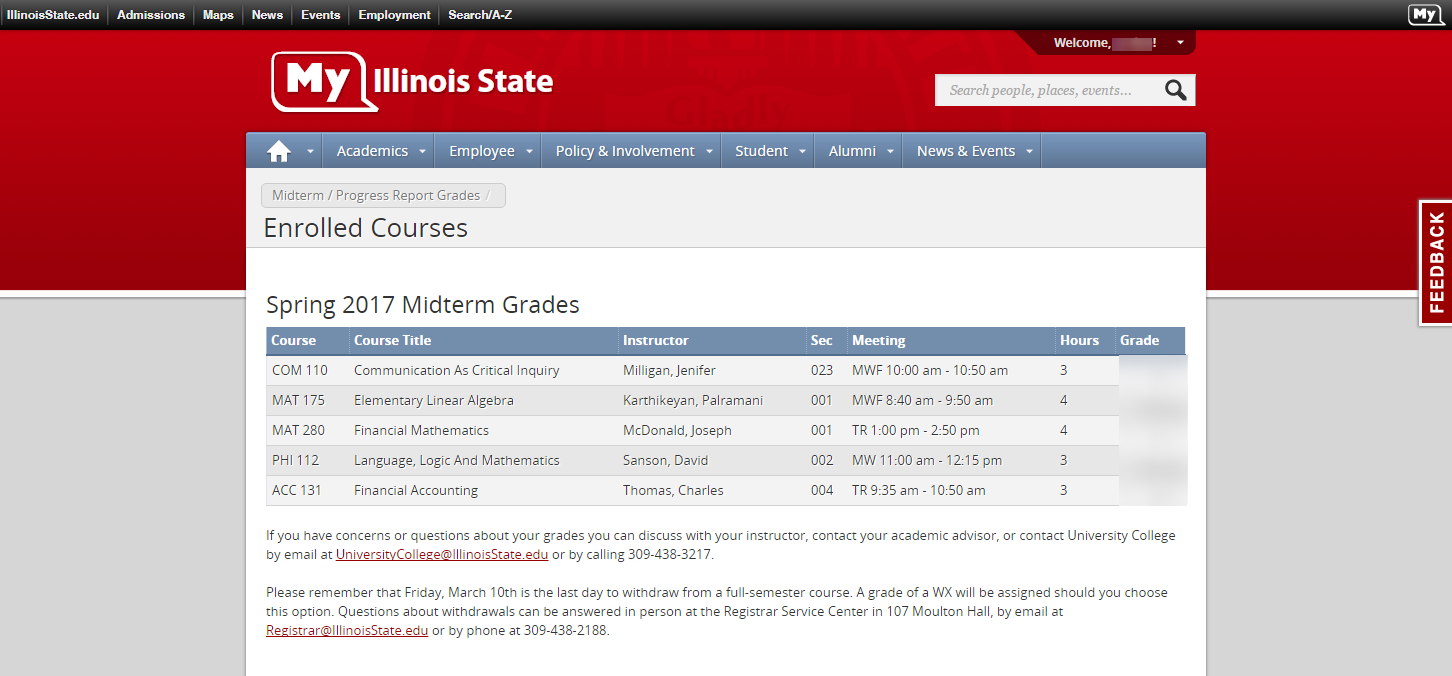 My.IllinoisState.edu
Speaker:  Zach Parcell, WEB
#ISUCIT
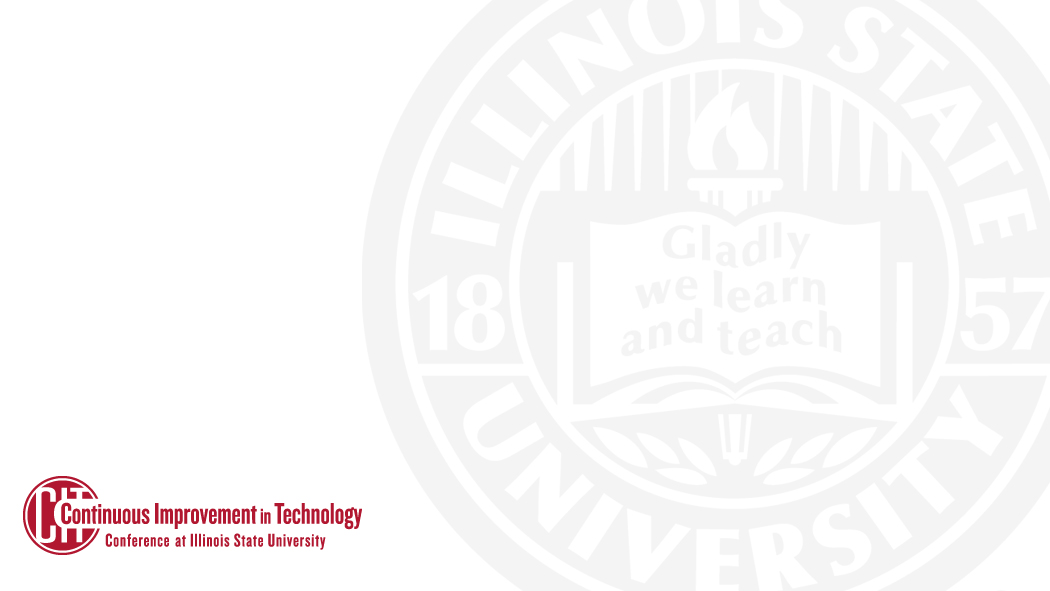 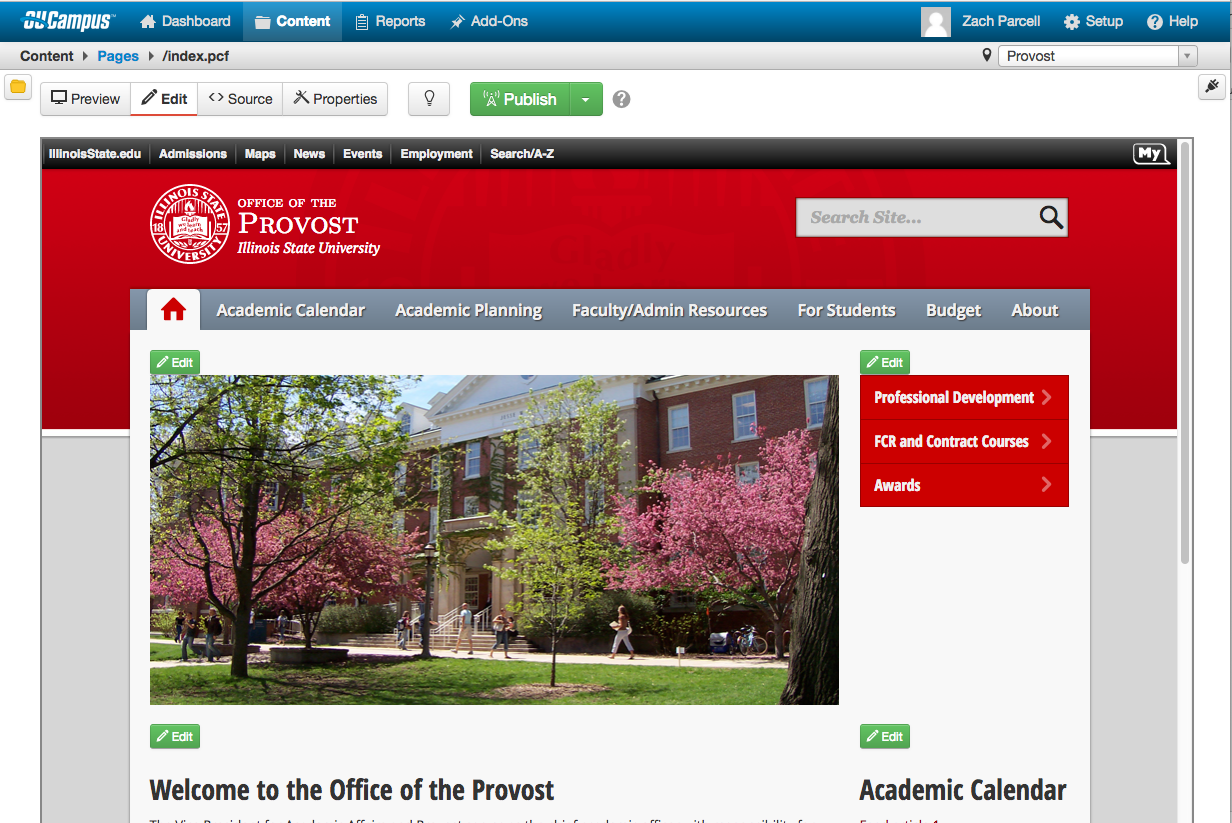 OUv9 to OUv10 Conversion
Speaker:  Zach Parcell, WEB
#ISUCIT
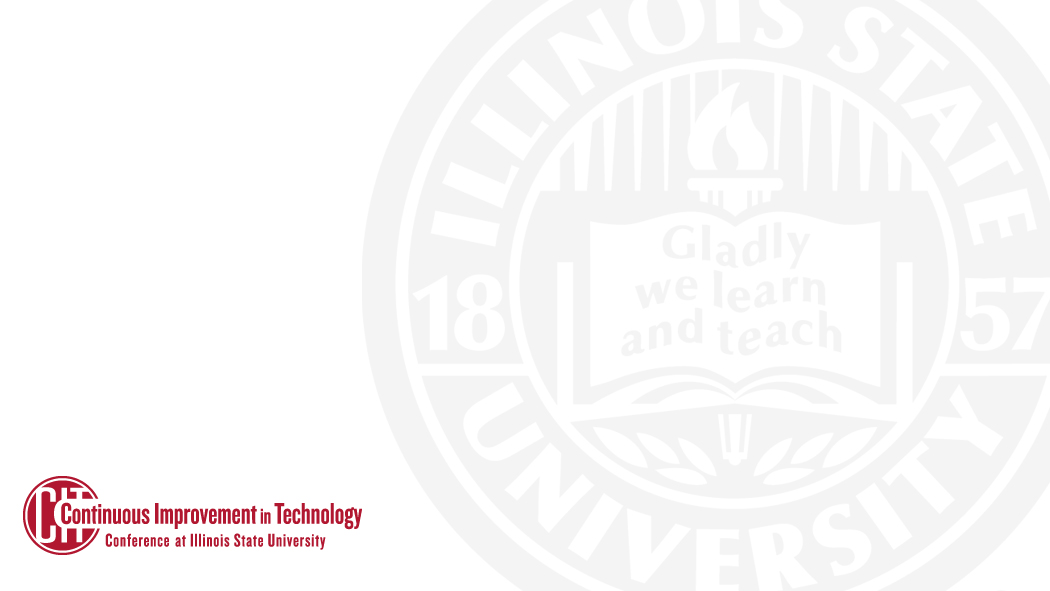 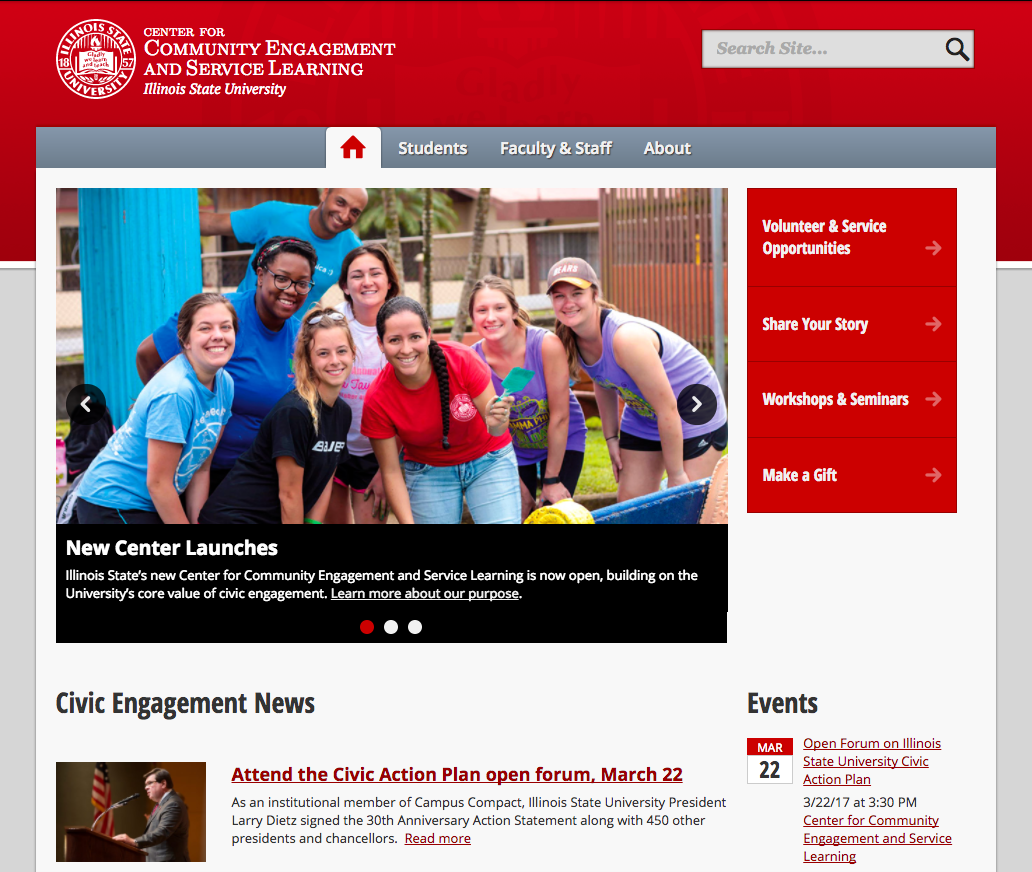 Center for Community Engagementand Service Learning
#ISUCIT
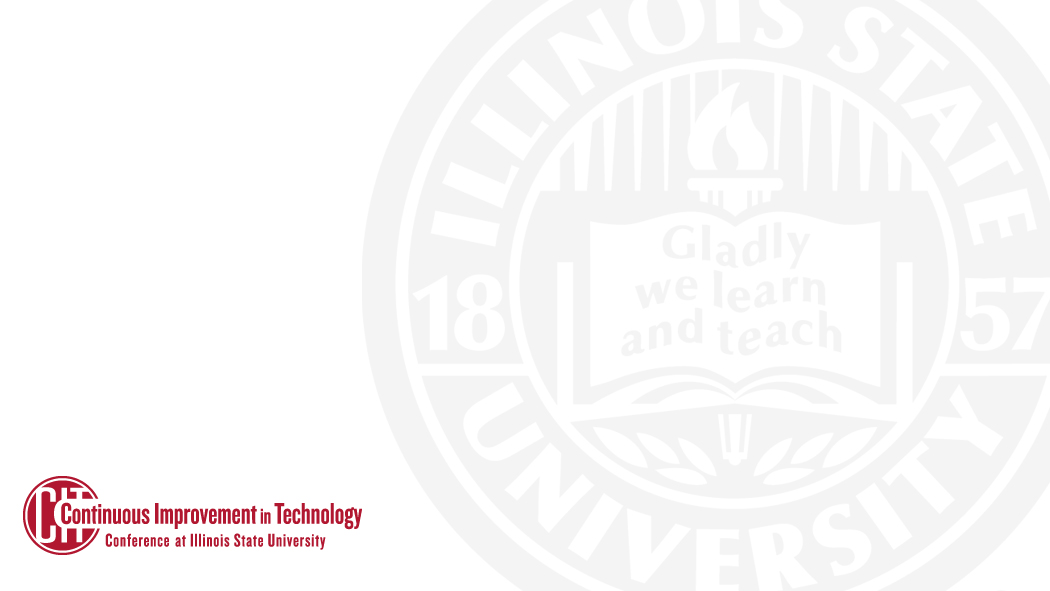 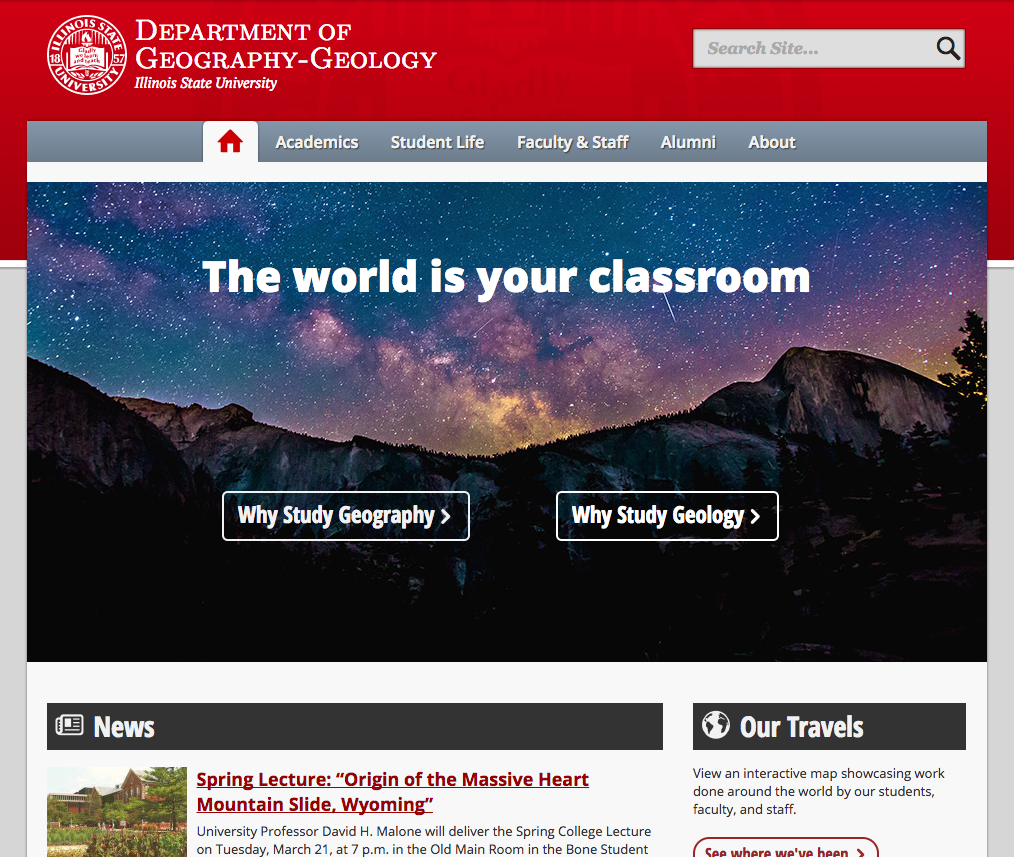 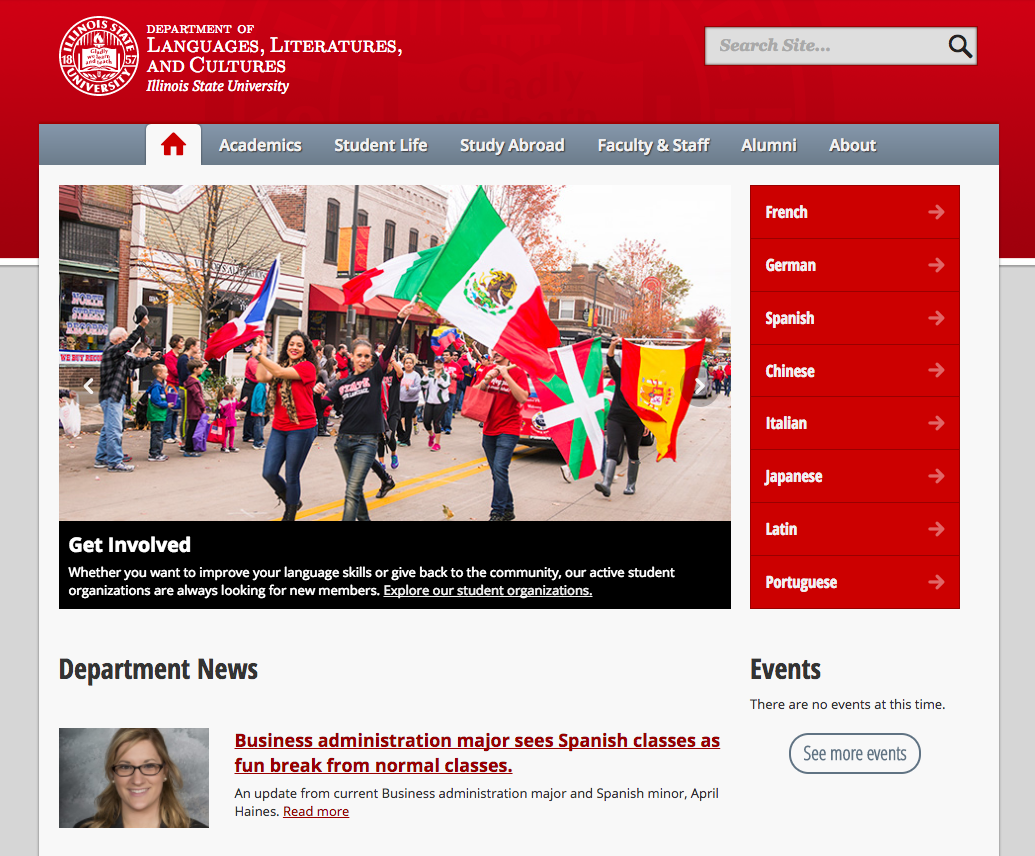 Academic Sites
Speaker:  Zach Parcell, WEB
#ISUCIT
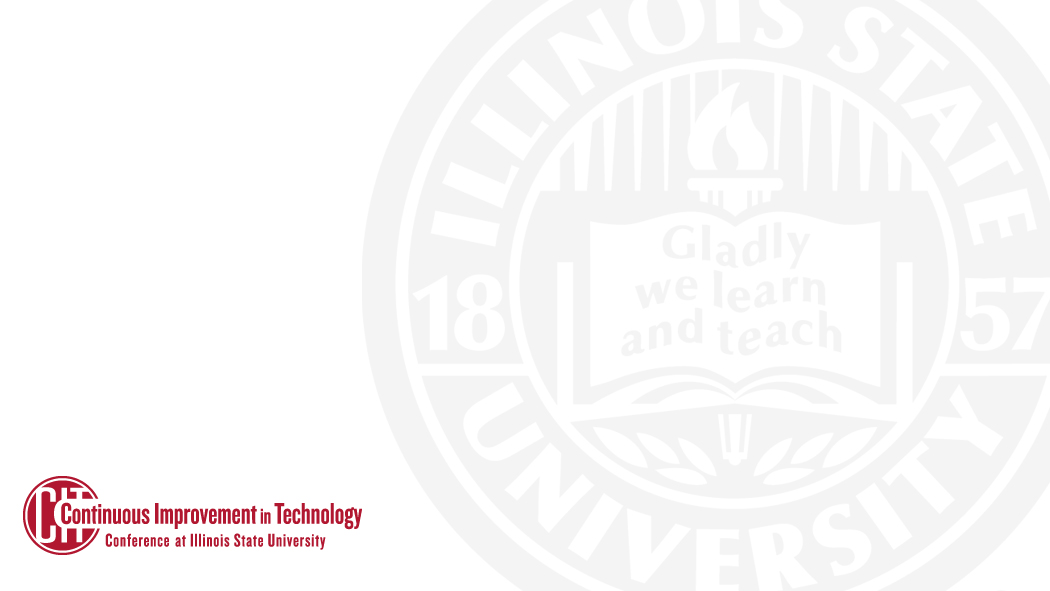 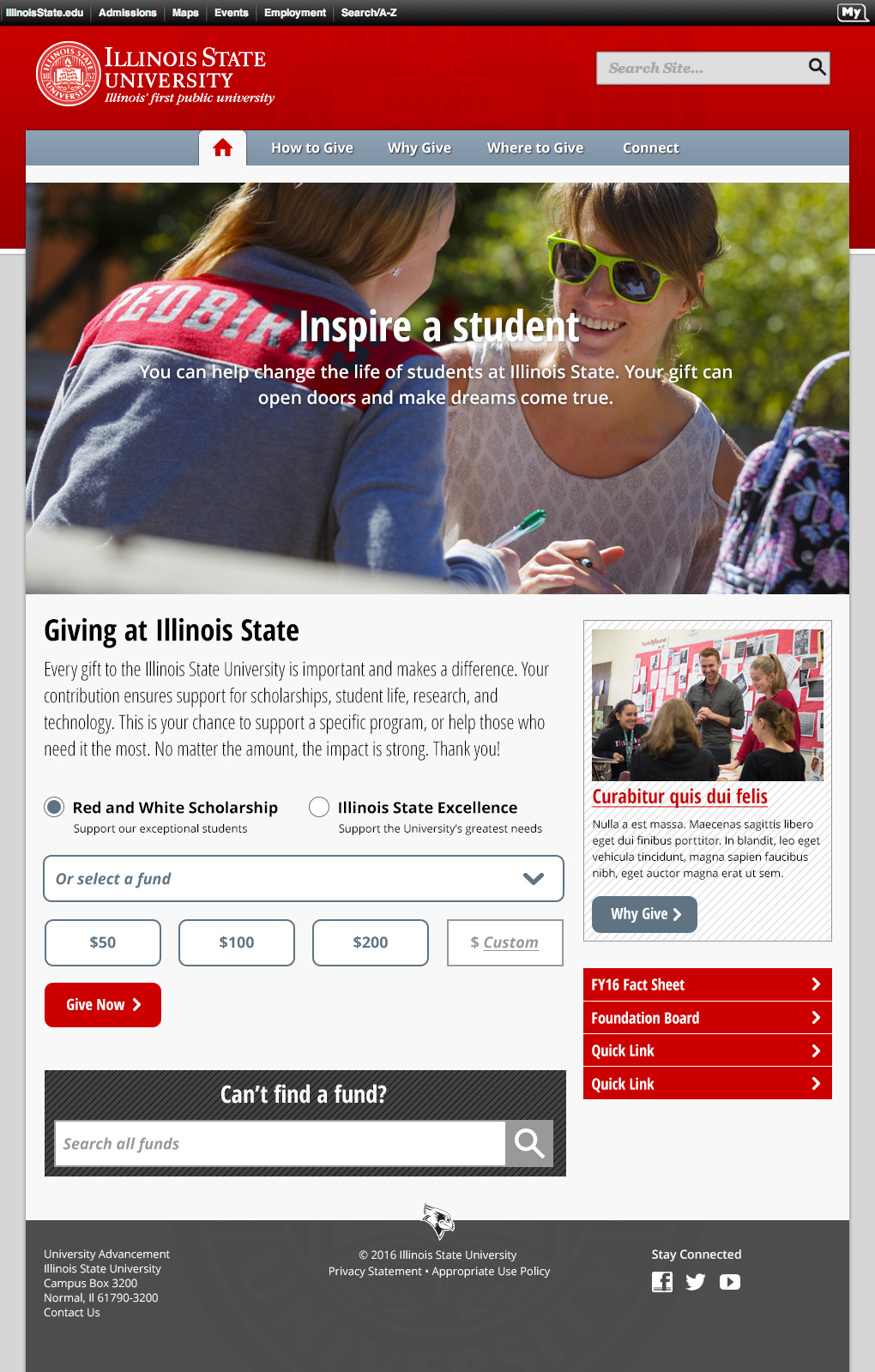 University Advancement
Speaker:  Zach Parcell, WEB
#ISUCIT
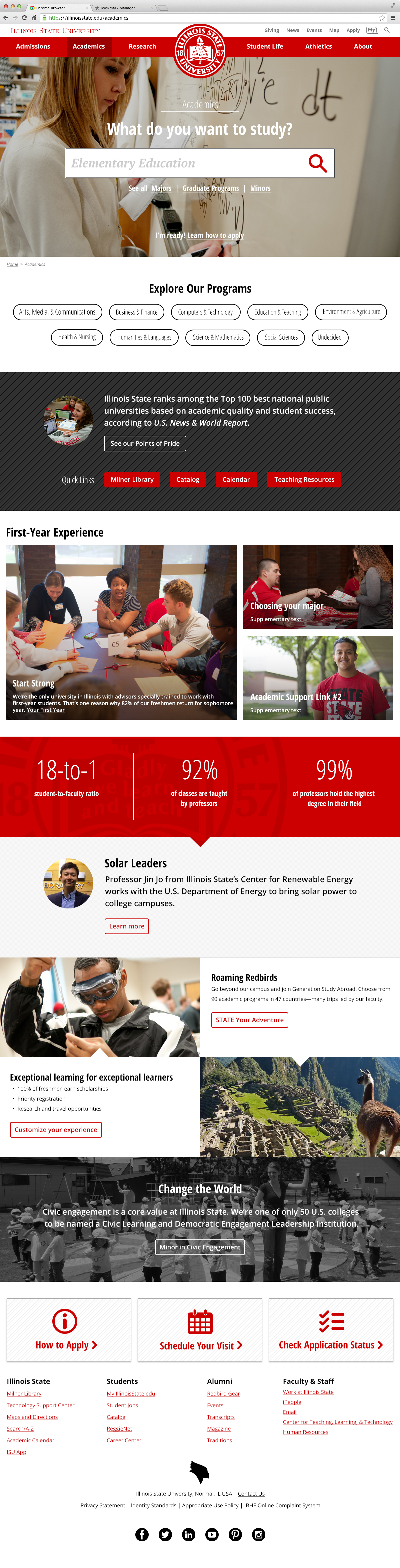 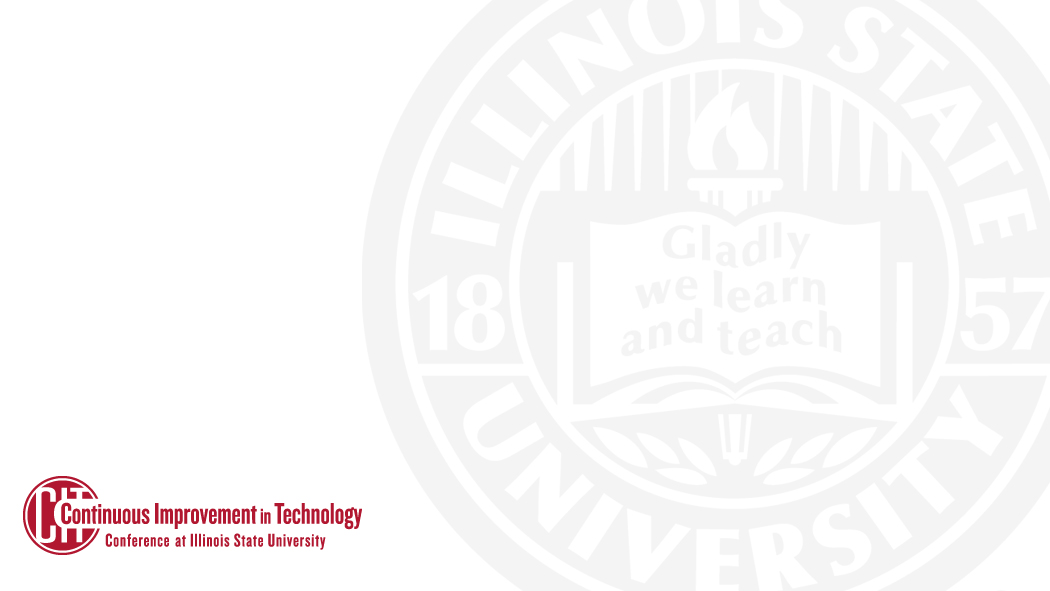 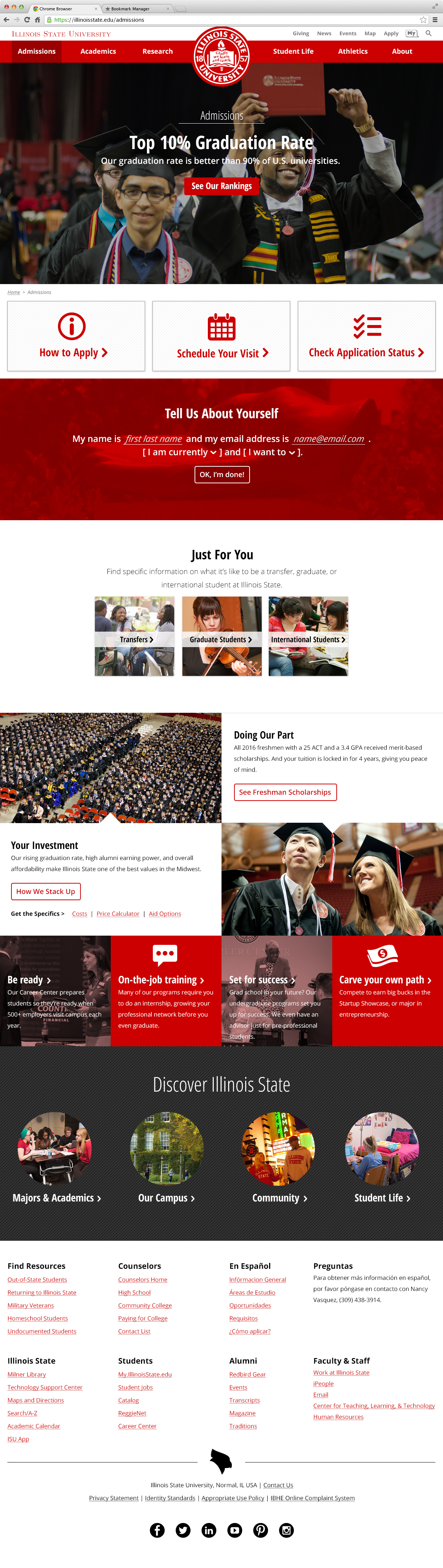 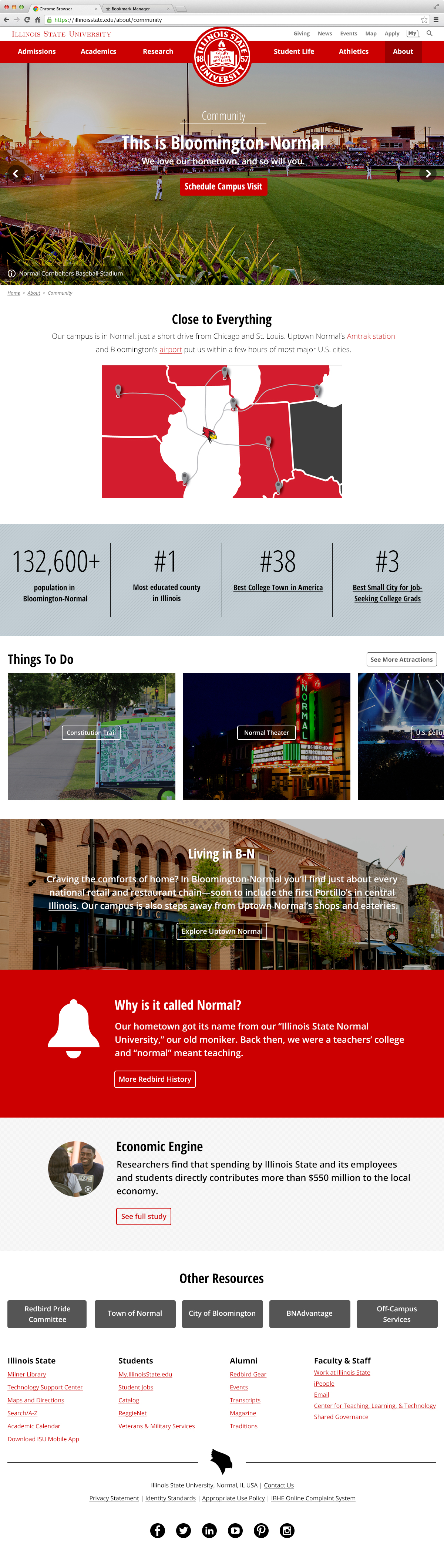 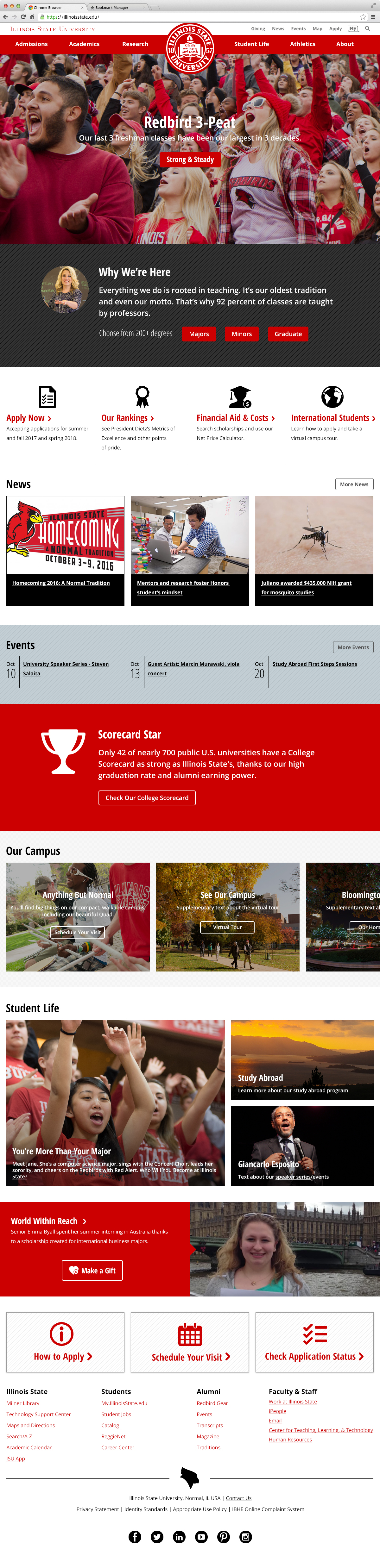 IllinoisState.edu
Speaker:  Zach Parcell, WEB
#ISUCIT
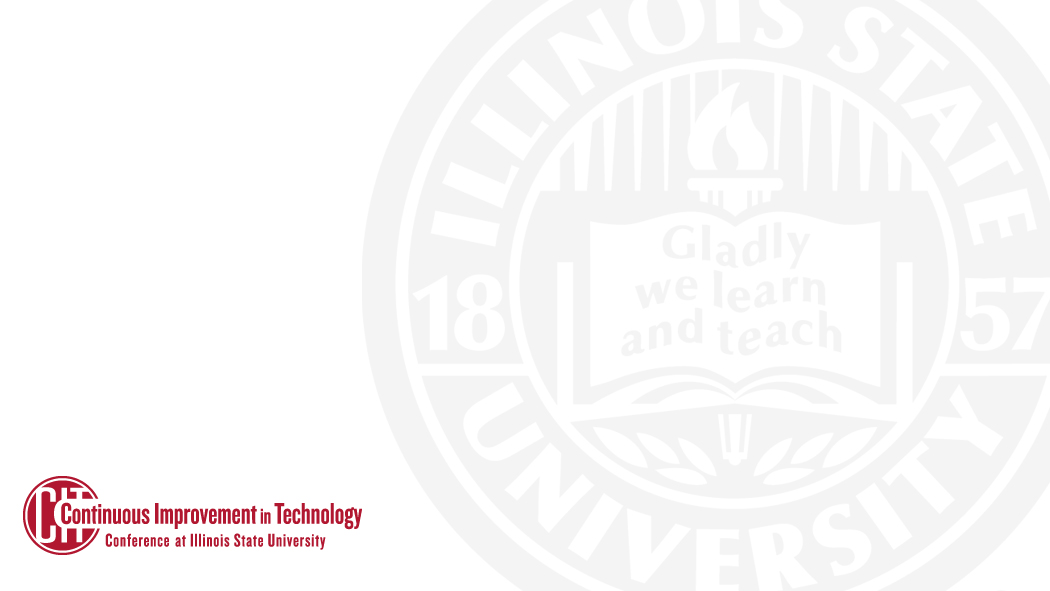 ITSM Metrics
84,897 incidents/service requests closed 
35% incidents, 65% service requests
2,302 Knowledge Articles (786 published)
1,515 changes recorded
14,403 tasks completed
Speaker:  Carla Birckelbaw, AT
[Speaker Notes: Last year at this time… 13,537 incidents/service requests
1,620 KBs – 30% increase]
#ISUCIT
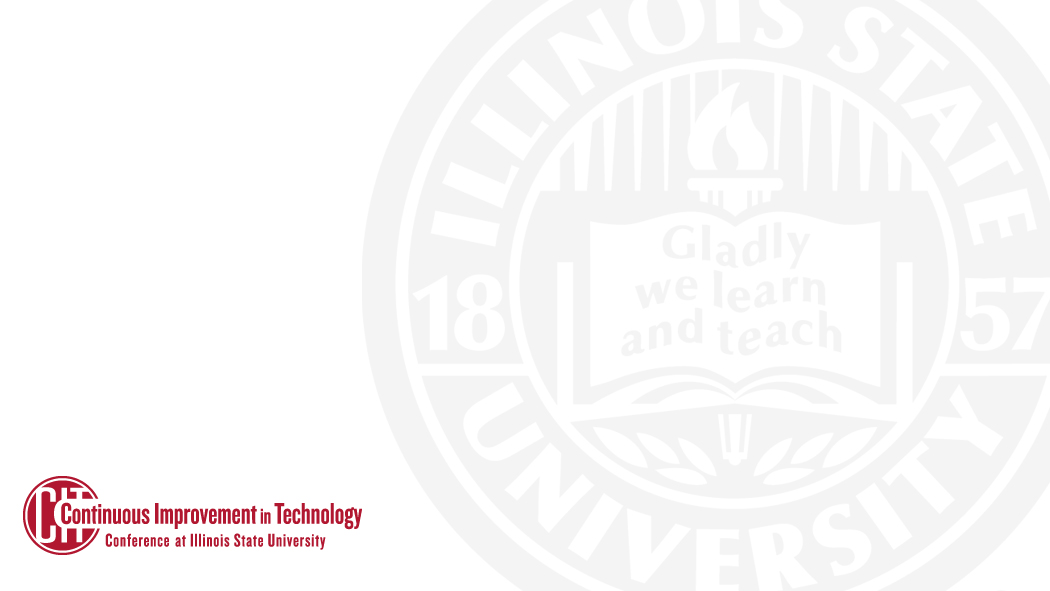 ITSM Project Update
All new functionality in production by 6/30/17
Currently in configuration & testing:
Reservation Manager (equipment checkout)
Vendor and Contract forms
Mobile access for IT staff
Project Management
Release Management
Speaker:  Carla Birckelbaw, AT
[Speaker Notes: Last year at this time… 13,537 incidents/service requests
1,620 KBs – 30% increase]
#ISUCIT
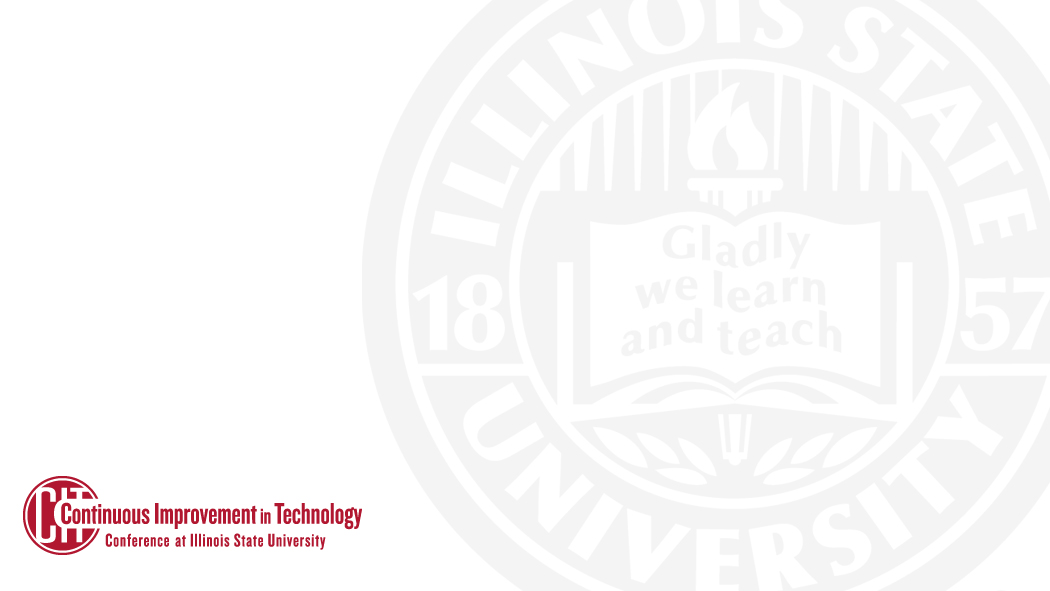 ITSM Project Update
Currently in the requirements phase:
Problem Management
Service Level/Catalog Management
CMDB
Infrastructure CI types available for population
Automation of Endpoint CIs from SCCM in progress
Future (later in 2017)
Upgrade to Cherwell 9.x and self-service portal redesign
Speaker:  Carla Birckelbaw, AT
[Speaker Notes: Last year at this time… 13,537 incidents/service requests
1,620 KBs – 30% increase]
#ISUCIT
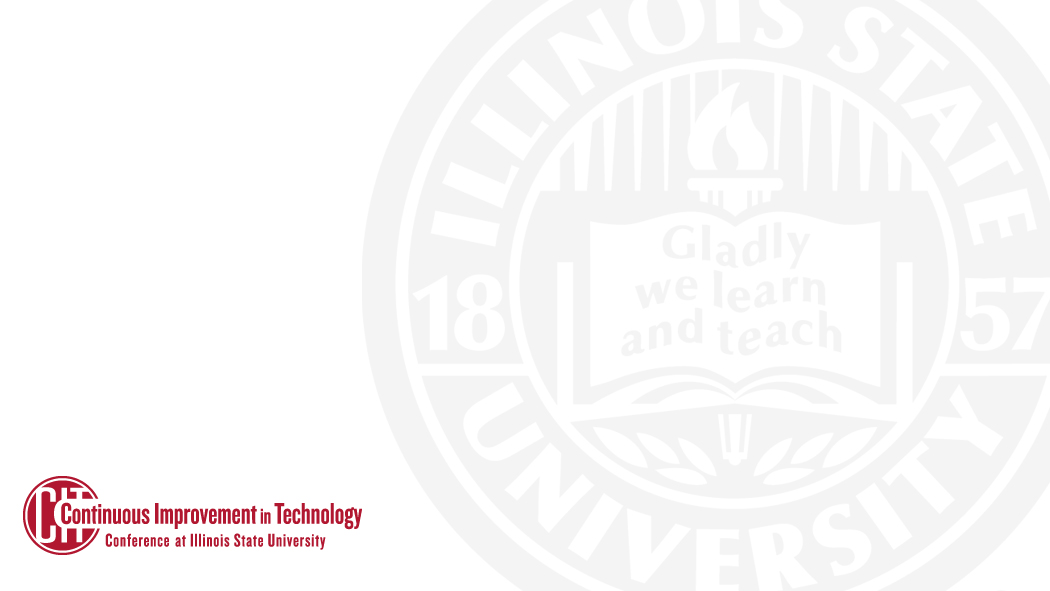 Operational Excellence
Continuous Improvement project in AT
Major focus on existing services after period of rapid change
Establish core set of attributes every service needs, fill in gaps and document everything
Speaker:  Carla Birckelbaw, AT
#ISUCIT
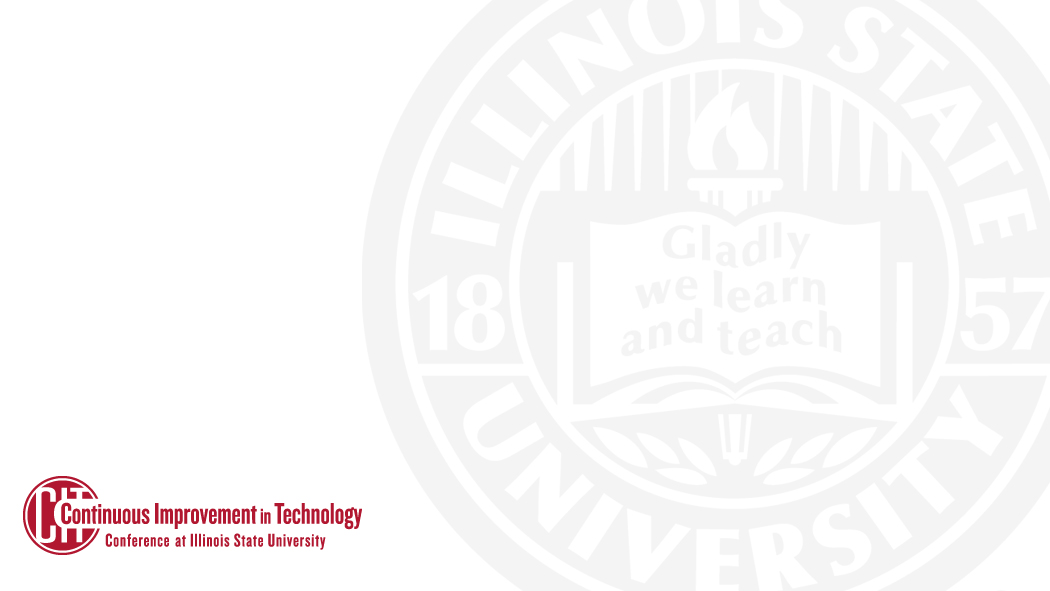 New IT Staff Communication List
Utilizing Office 365 Groups 
Initially a distribution list, more collaboration options in future
Replaces ITANNOUNCE-L
Automatic subscription of IT staff
Speaker:  Carla Birckelbaw, AT
#ISUCIT
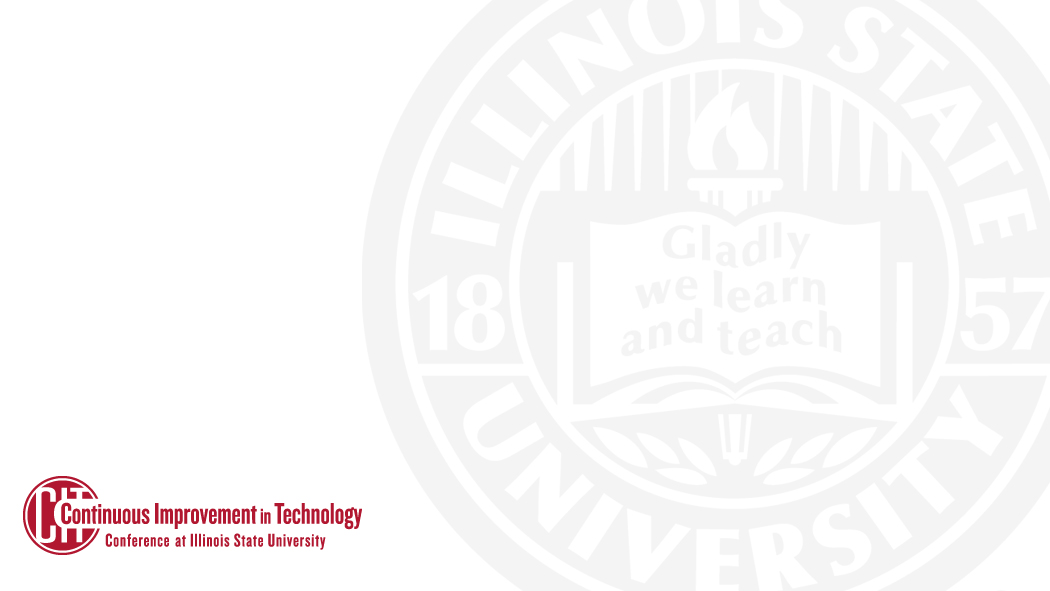 AirWatch Update
Speaker:  Dan Taube, AT
#ISUCIT
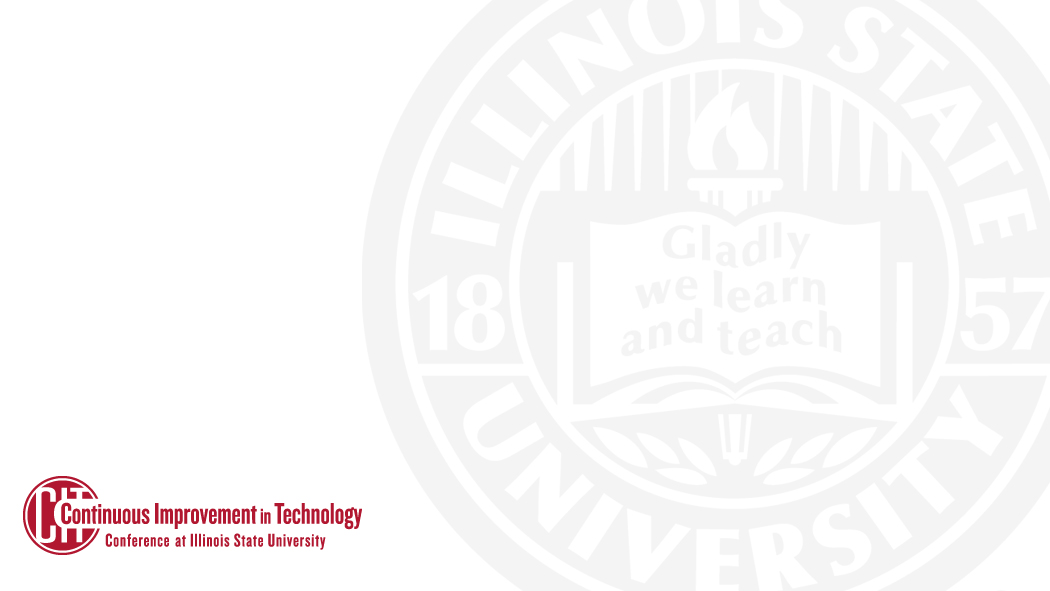 9 to 7 Dial Plan Change
All phones change over on March 22nd
Be mindful of analog lines that have preprogrammed speed dials (i.e. Fax Machines)
911 dialing remains the same
Speaker:  Rob Bailey, SAIT
#ISUCIT
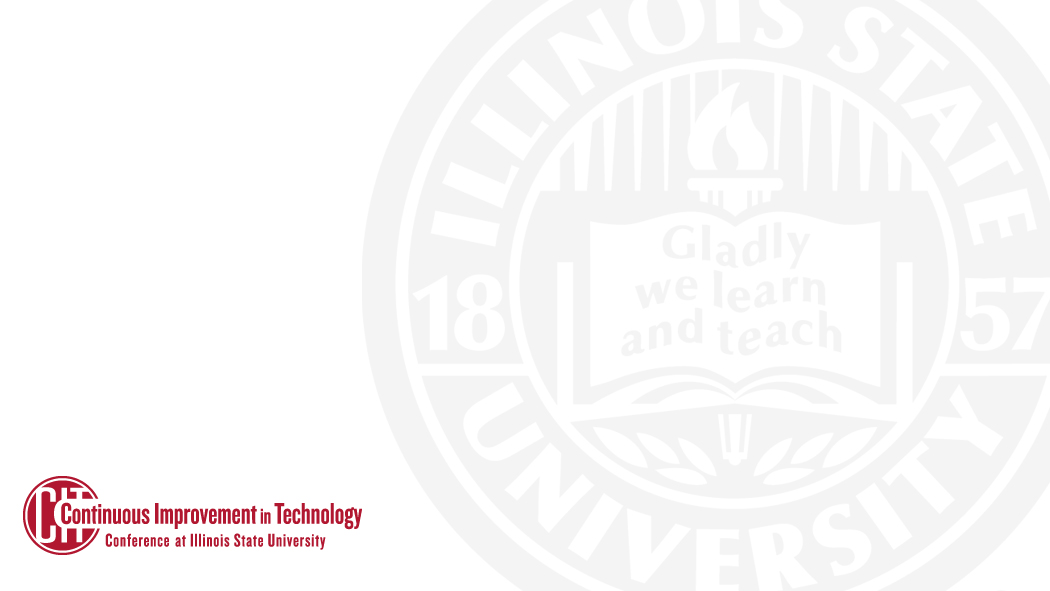 ReggieNet Upgrade
Upgraded to Sakai 11. 3

New interface
Responsive Design
Speaker:  Charles Bristow, CTLT
#ISUCIT
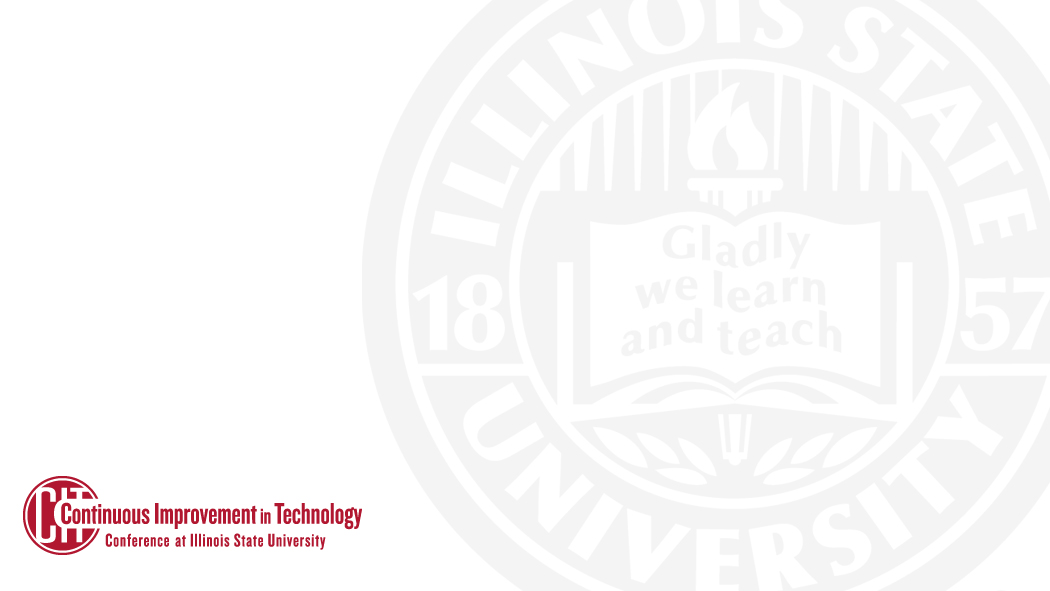 New features
Enhancements to the Lessons tool (multiple columns, section breaks)
A new checklist feature in the Lessons tool
Individual student activity reports in the Tests & Quizzes tool
A new trash feature in the Resources tool now prevents accidental deletion
A new Gradebook
Speaker:  Charles Bristow, CTLT
#ISUCIT
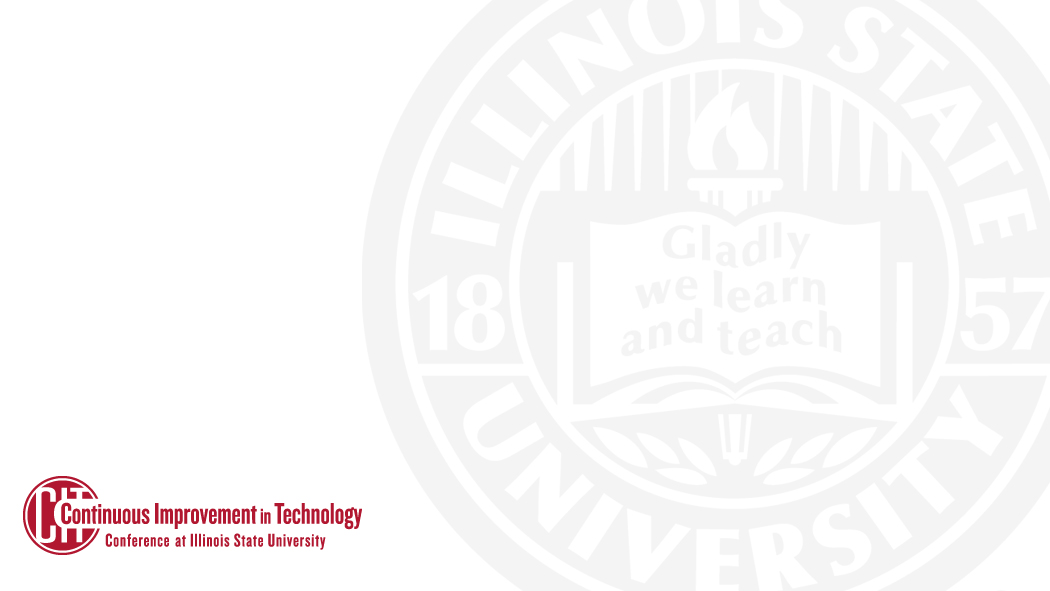 TechZone updates
Campus Mass Purchase update
Win10 purchasing implications
TechZone News
Speaker:  Dave Greenfield, TechZone/Student Technologies
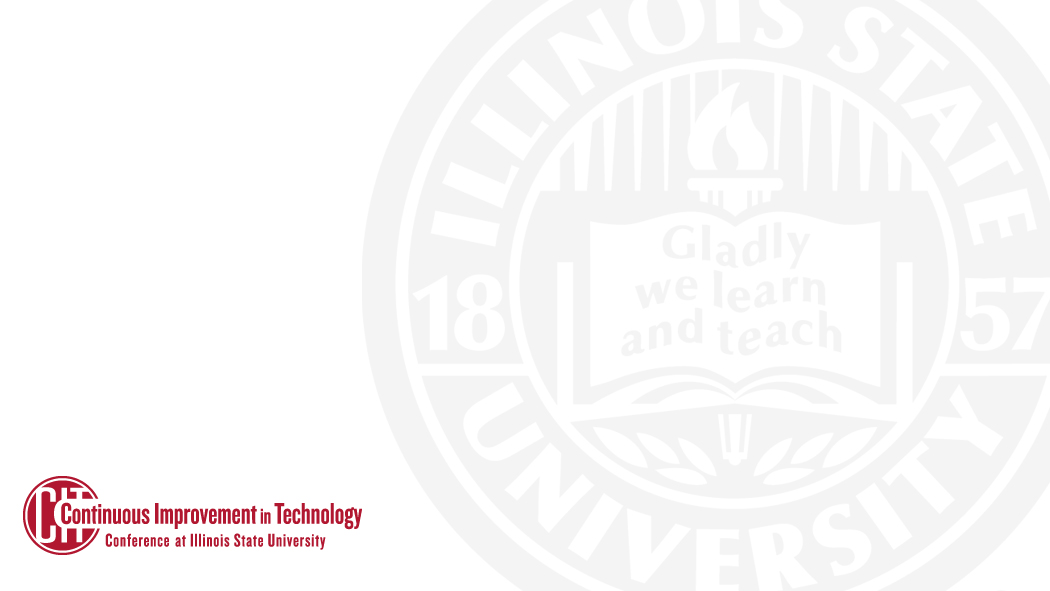 Account Refresh
Full Account Refresh
More than just changing a user’s password
Policy Compliance
Passwords (Policy 9.2.2) 
Electronic Signature (Policy 9.8.8)
Timeline
March 20 – April 28
Speaker:  Craig Jackson, AT
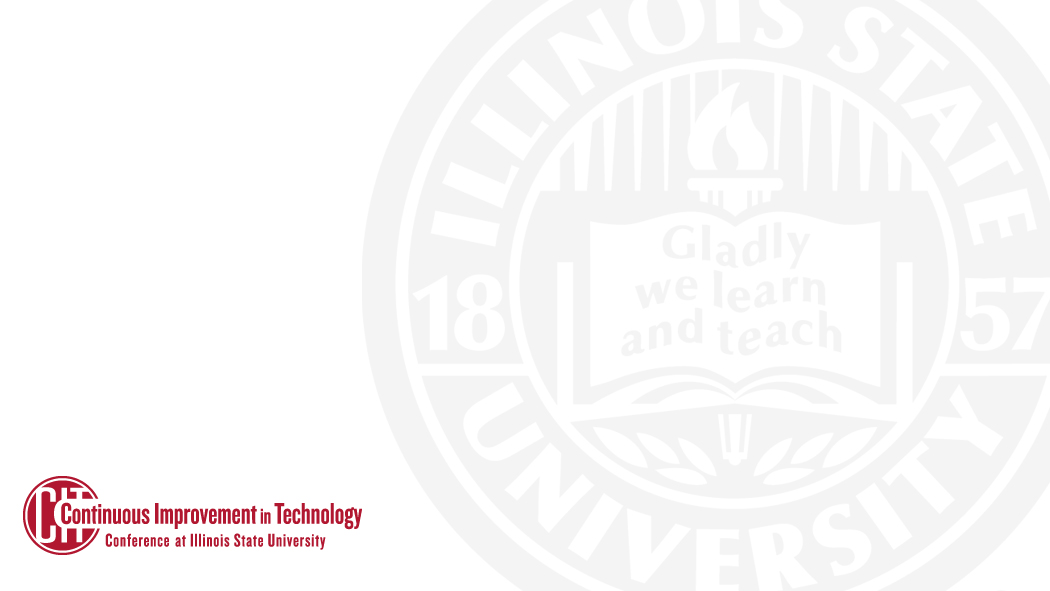 Media Streaming
Office 365 Video Tile
35 Channels 
Working Group for Video Distribution
Eric Yeager
On-Demand Video
Streaming
Speaker:  Craig Jackson, AT
[Speaker Notes: Thanks to all for setting up the video service
	APPS, CTLT, IA

Working to have course-related materials off by ________________

Publicly available content
	TV-10
	Milner Library

Currently investigating other options and hope to have recommendations by May 1.]
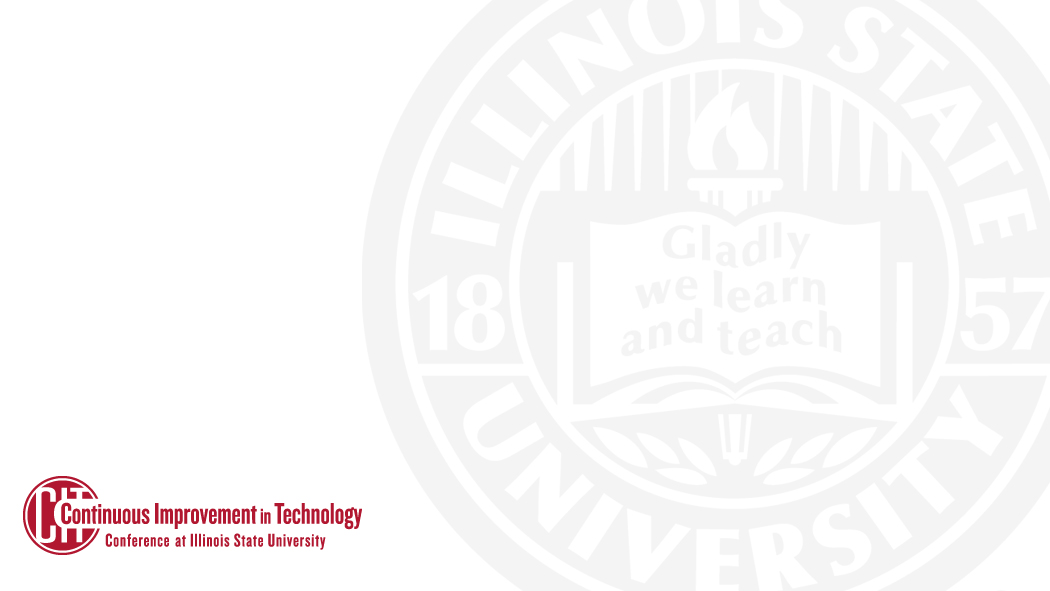 O365 Email & Portal Apps
THANK YOU
Email migration nearly complete
Governance Group
Support levels, sequence of new apps
Great functionality coming very soon
Roundtable after this session
Speaker:  Craig Jackson, AT
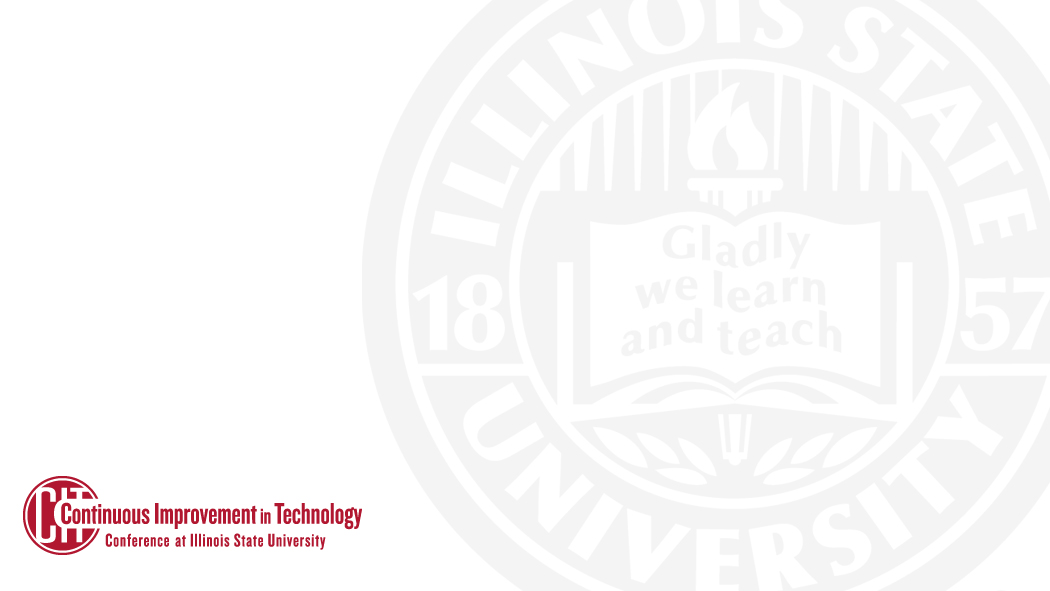 O365 Email & Portal Apps Metrics
Email
19.8 TB of Email
12.3 million emails sent/received last 30 days
OneDrive
3.7 TB of Storage
1.4 million files
Clients Used past 30 days
  3,022 Outlook on Windows
  1,008 Outlook on Mac
21,593 Outlook on Web
11,296 Outlook Mobile
     515 Mac/IOS Mail App
  5,147 Other Mobile
Speaker:  Craig Jackson, AT
#ISUCIT
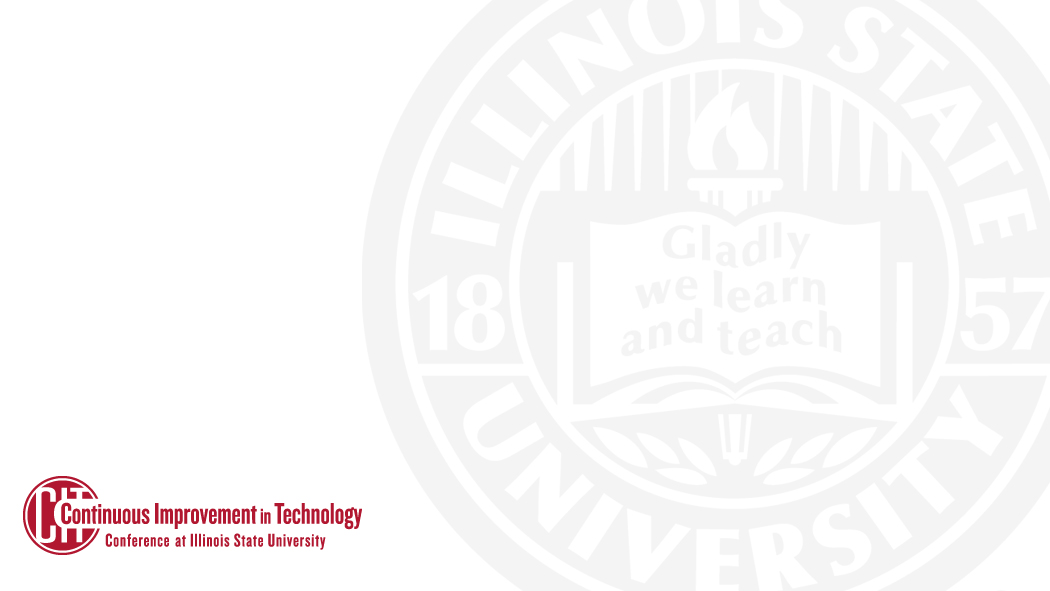 Round Table Sessions, 10:30-11:30
Drive Encryption of university devices as a standard 
(Jason Ross & Dan Taube - SFHB 131)
ReggieNet upgrade/Integration with Office 365 
(Charles Bristow - SFHB 148)
Office 365 Innovations and Controls 
(Craig Jackson, Dave Greenfield, & Mike Regilio - SFHB 149)
Campus Communications, Mediums and Platforms 
(Ryan Christie & Ed Vize - SFHB 150)
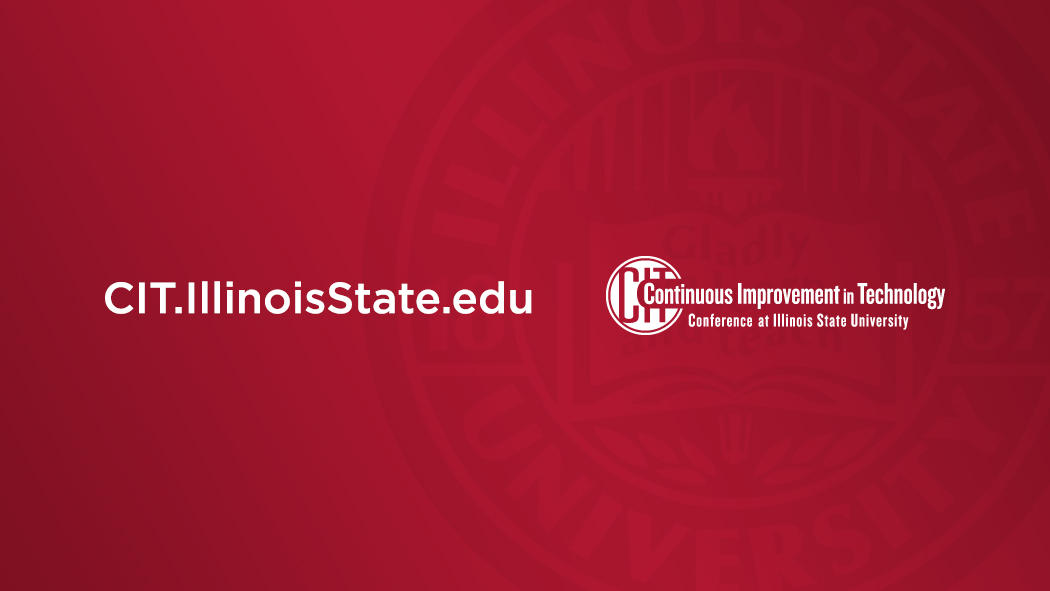